Offer contactless shopping with LS Central
Ólafur Jónsson
Product owner
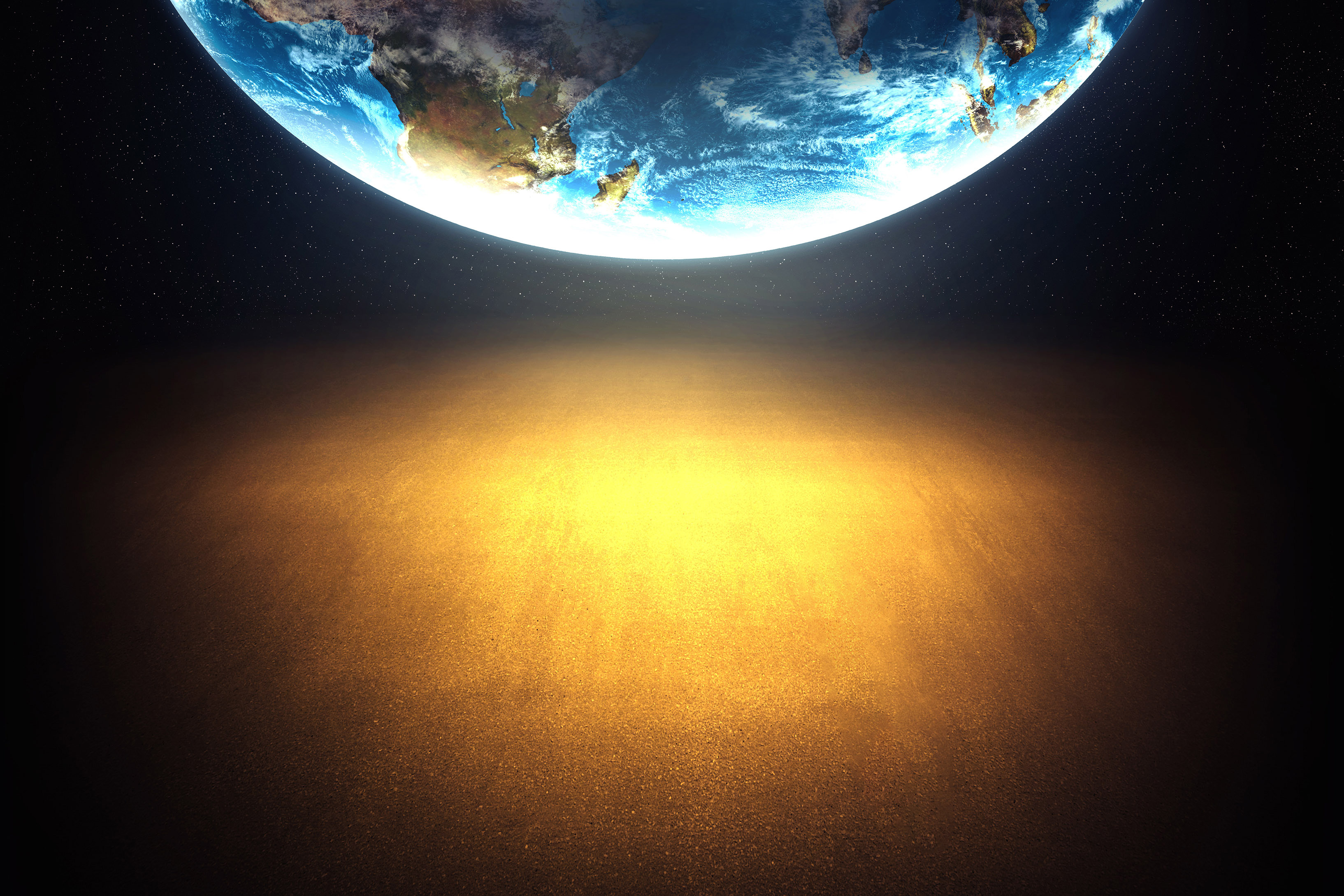 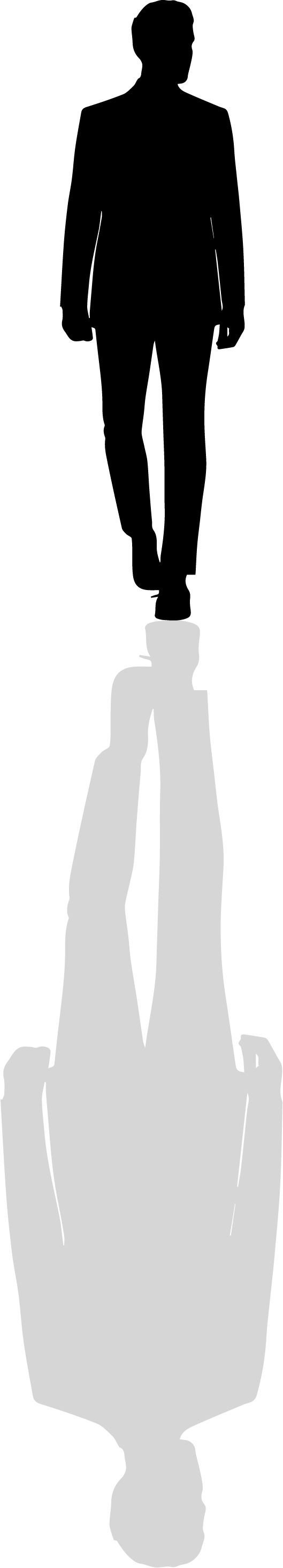 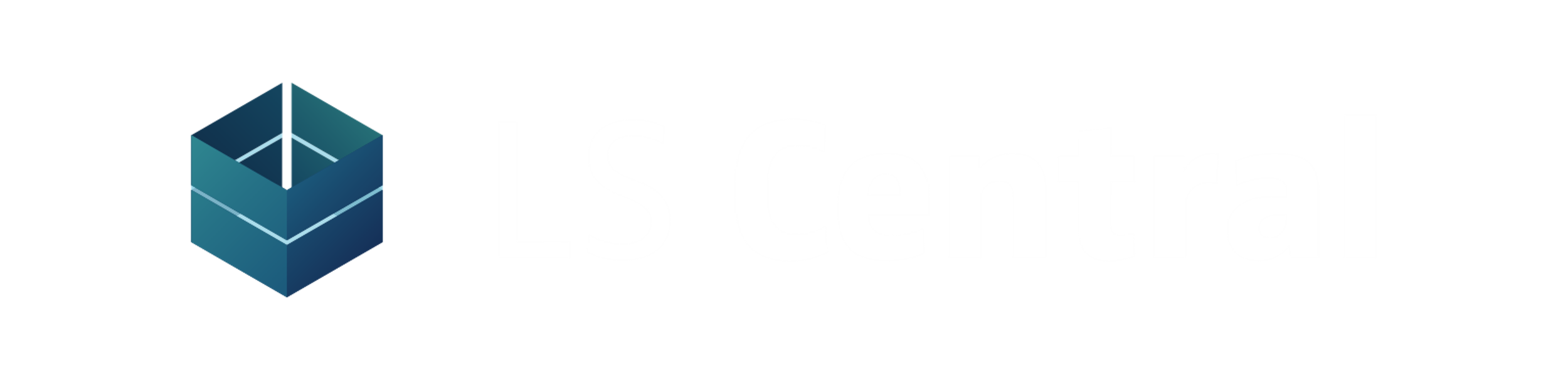 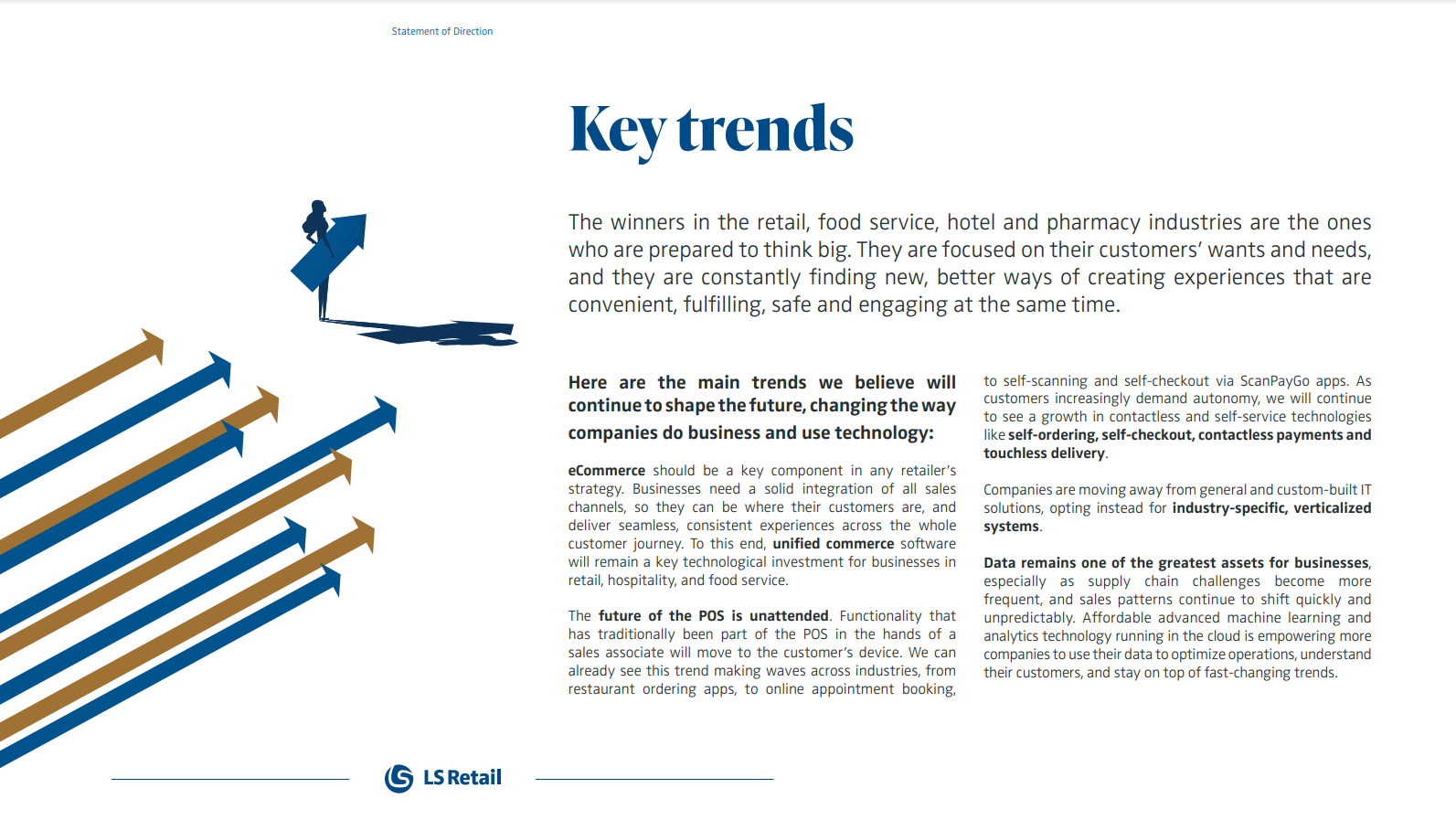 eCommerce
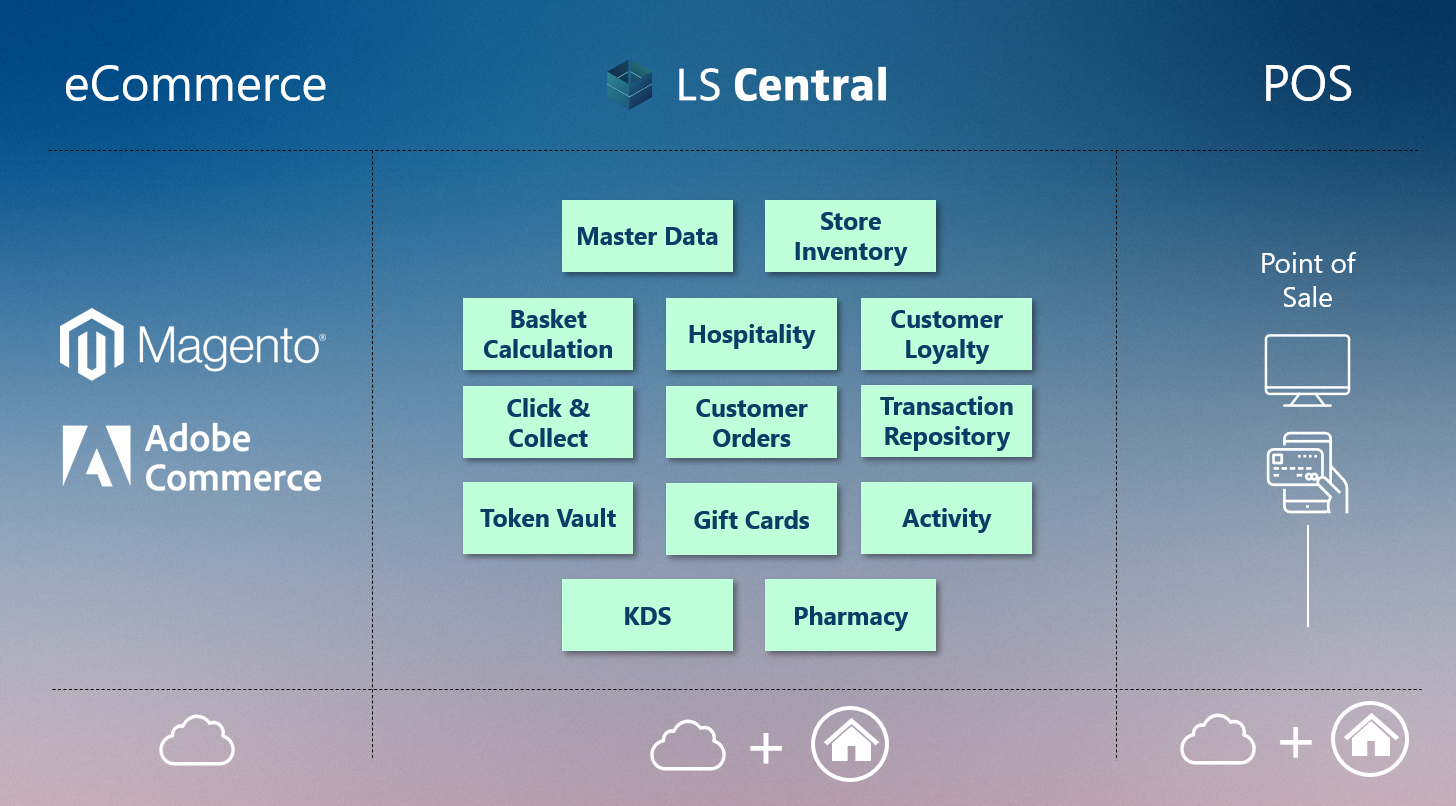 eCommerce – store sourcing
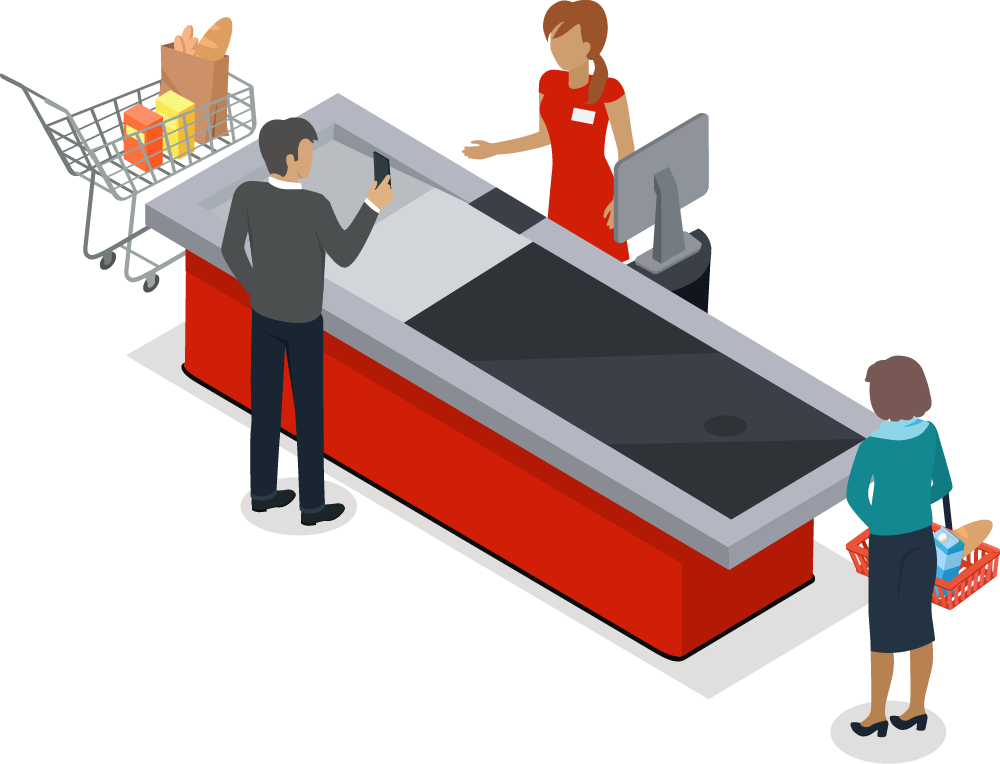 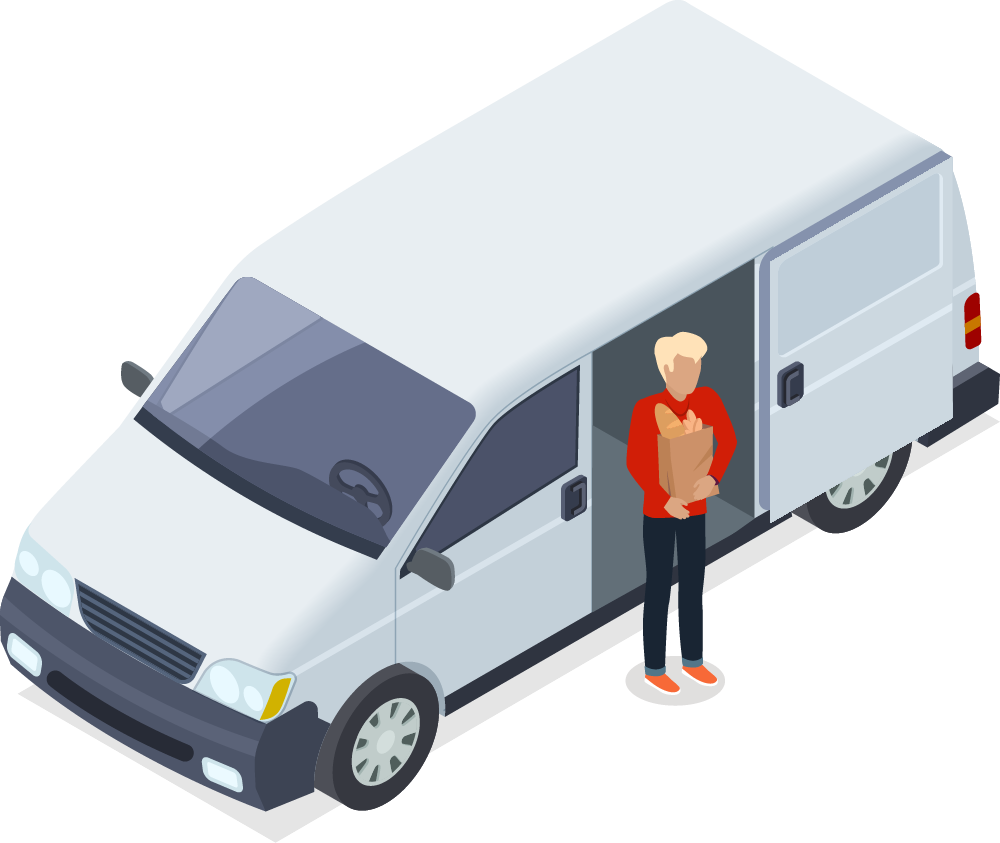 Collectin-store
Homedelivery
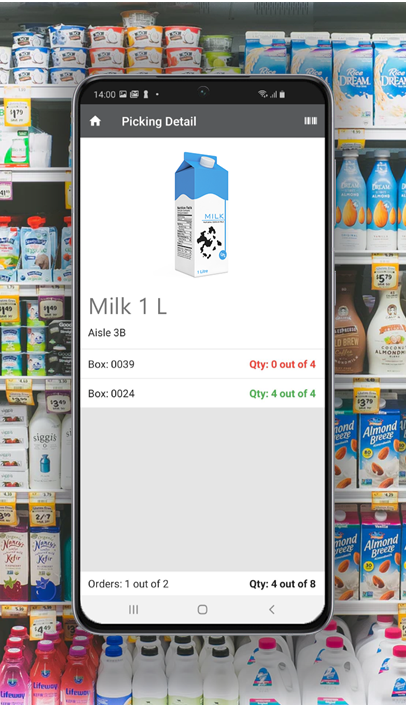 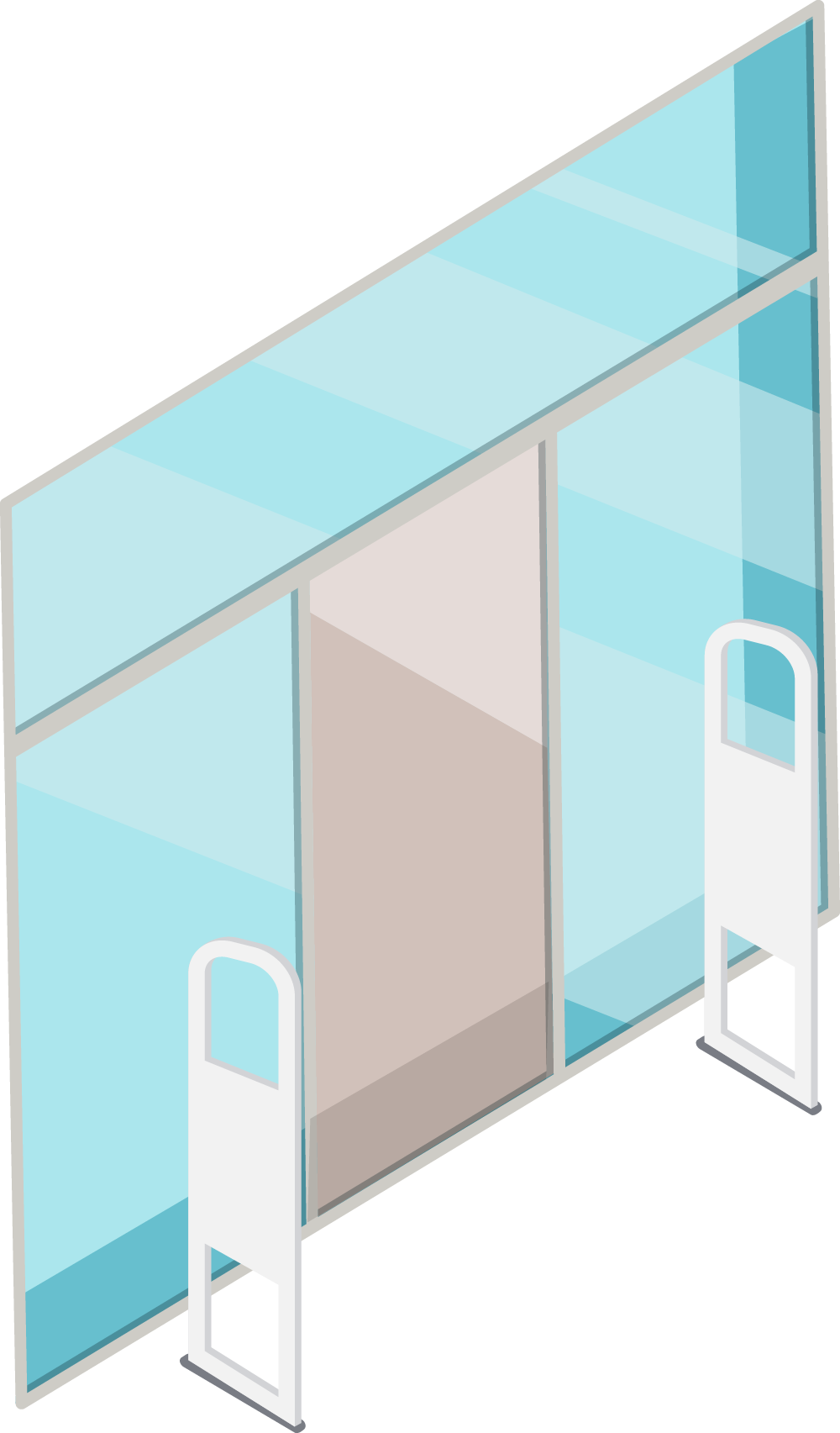 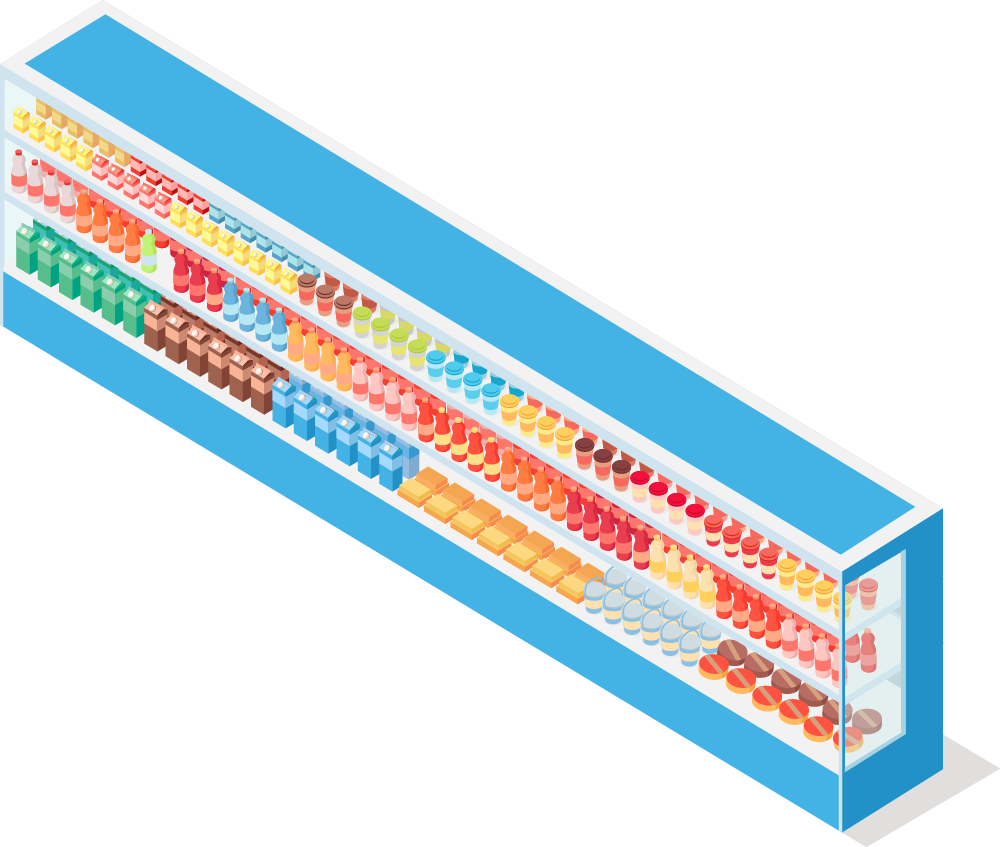 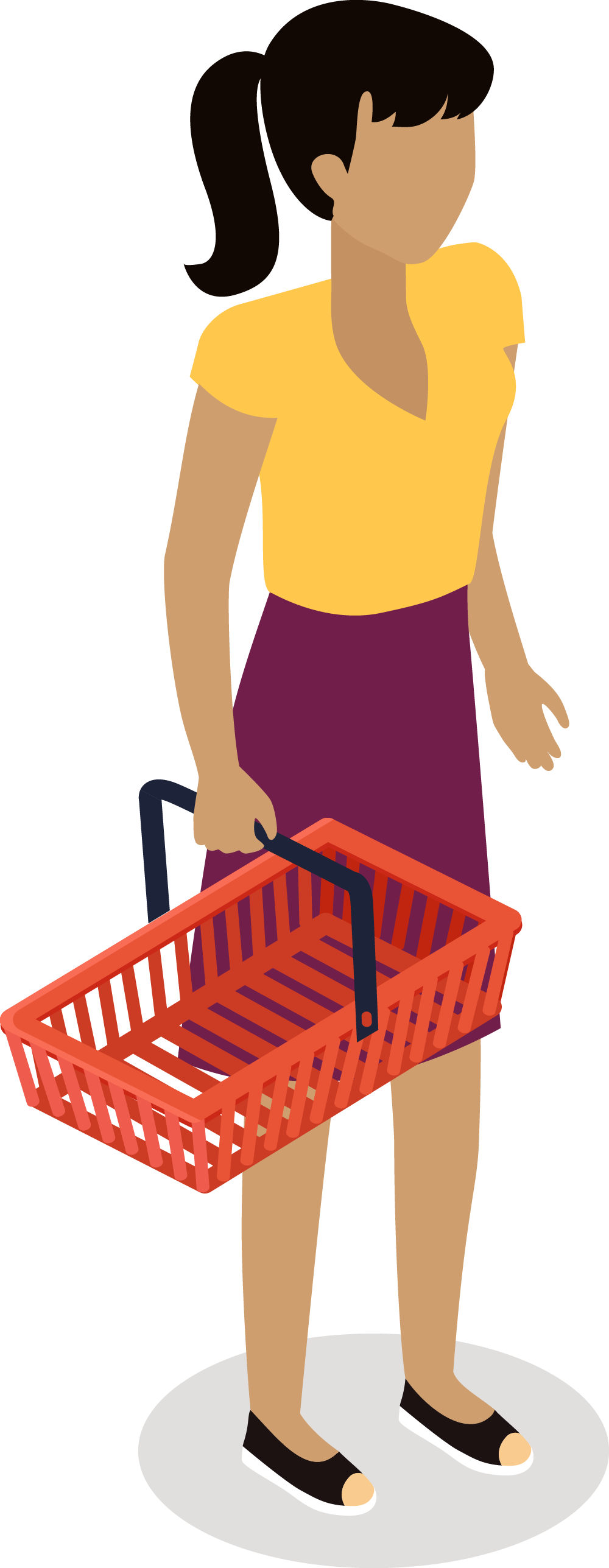 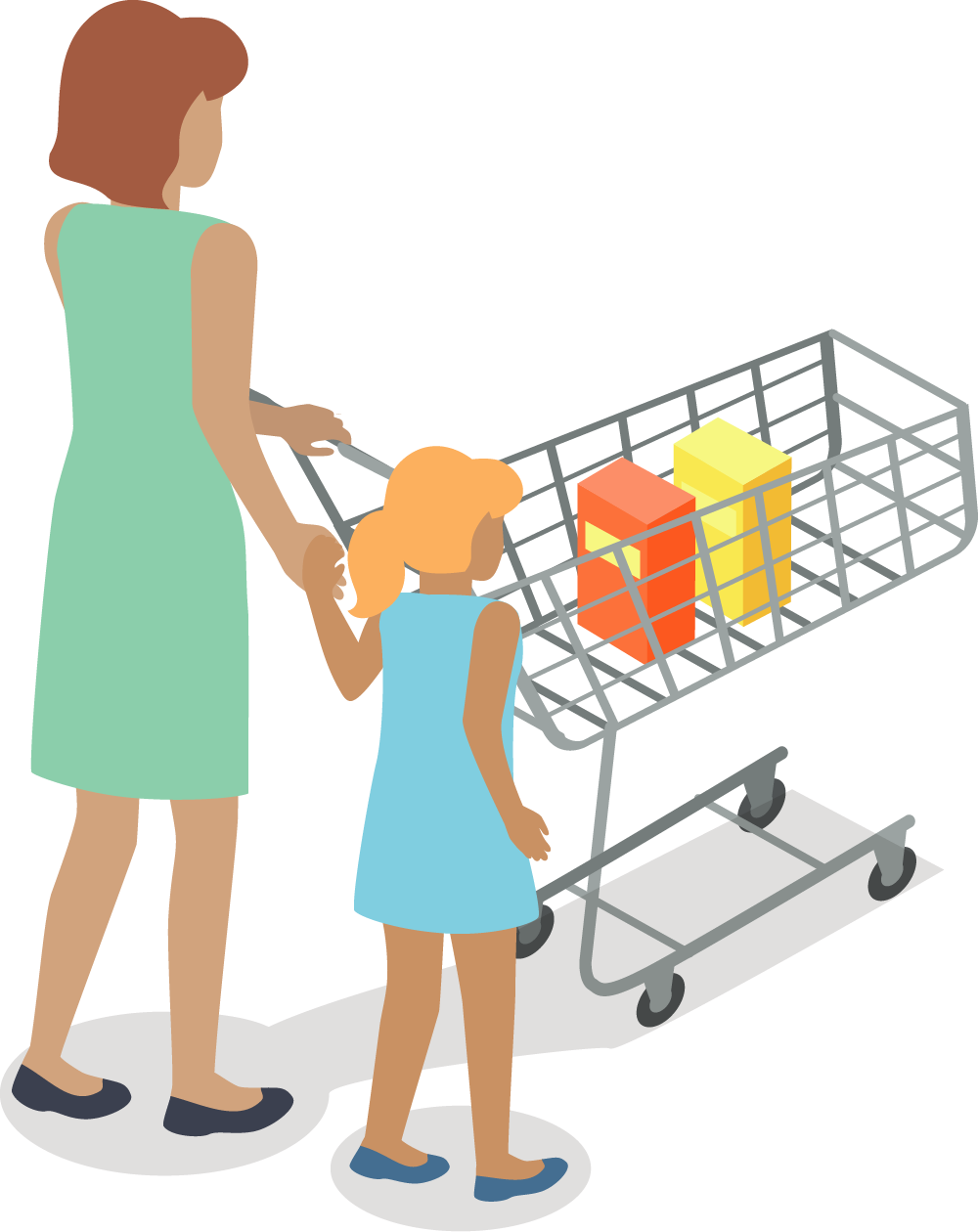 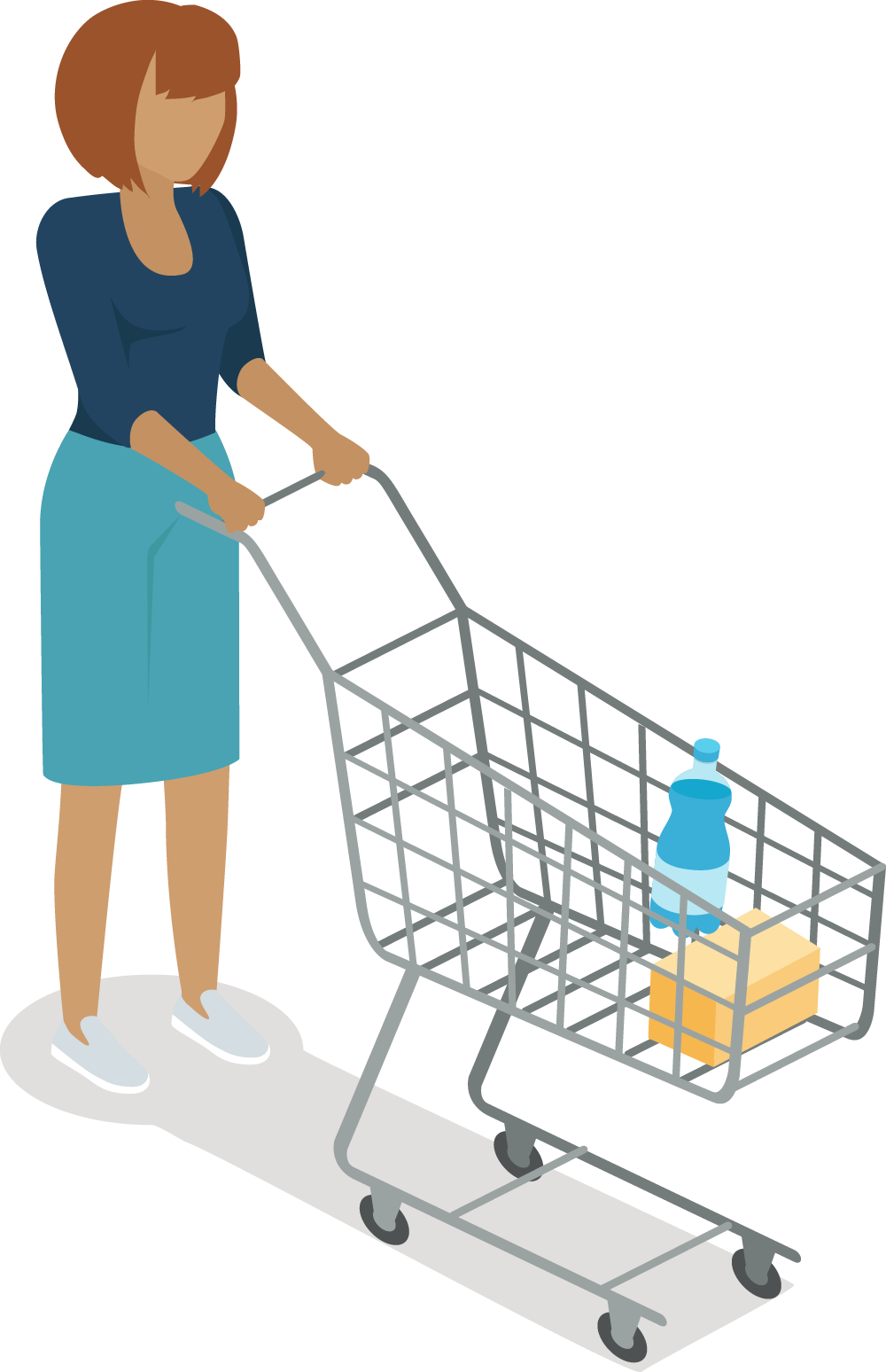 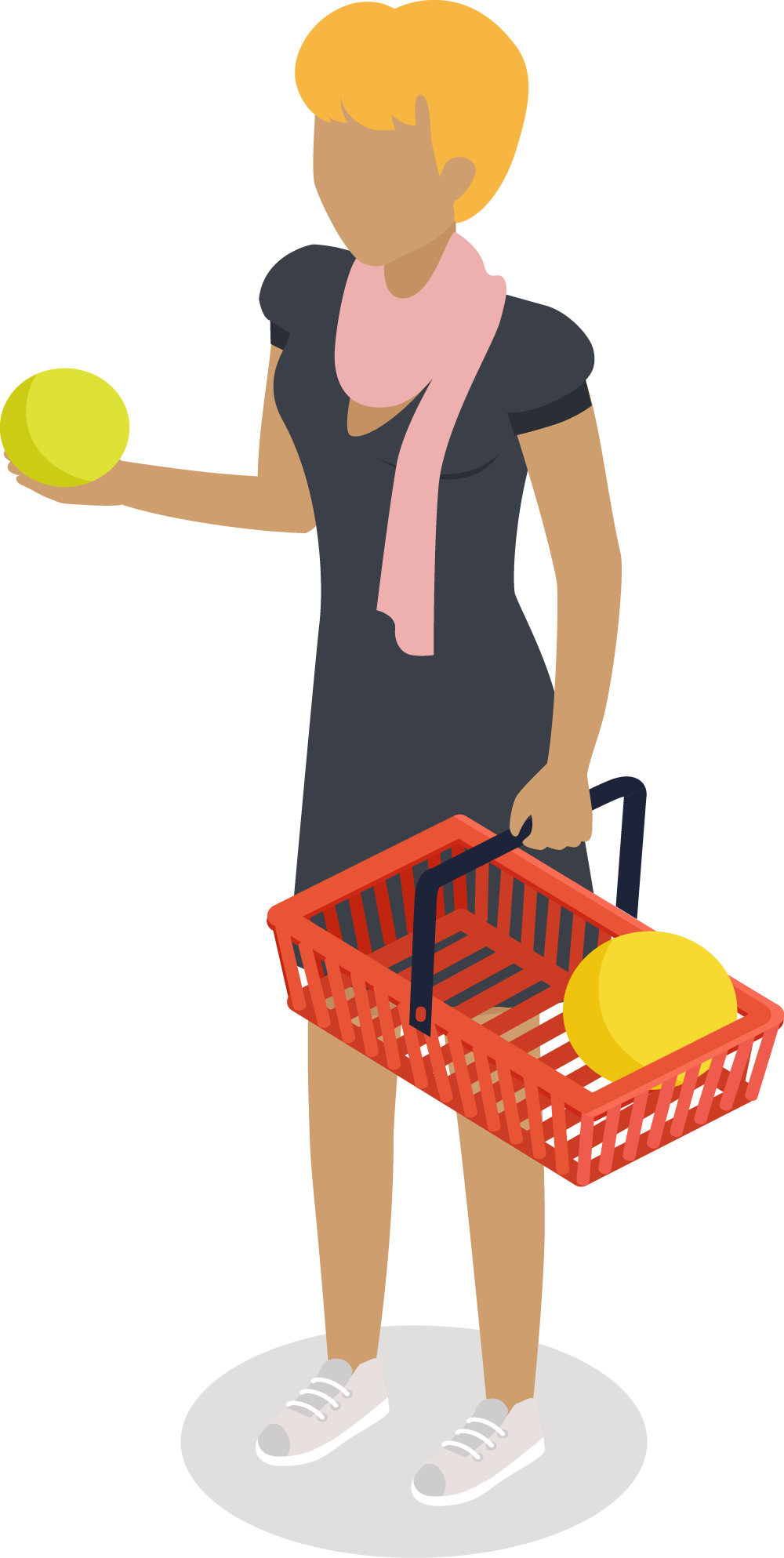 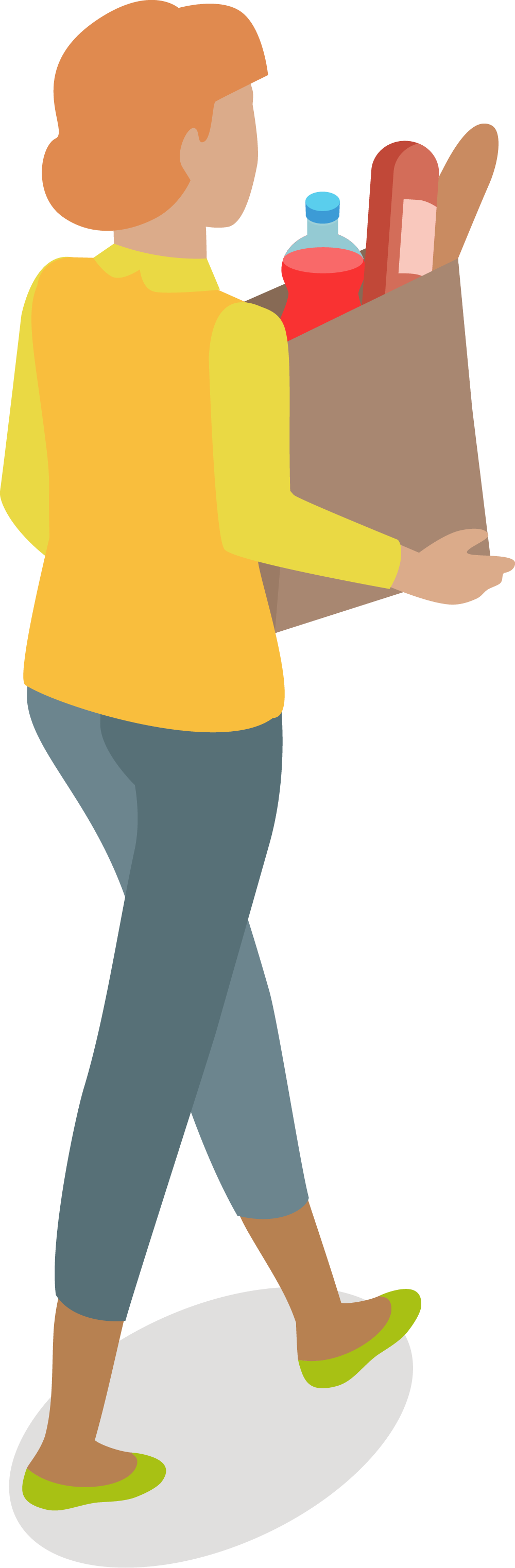 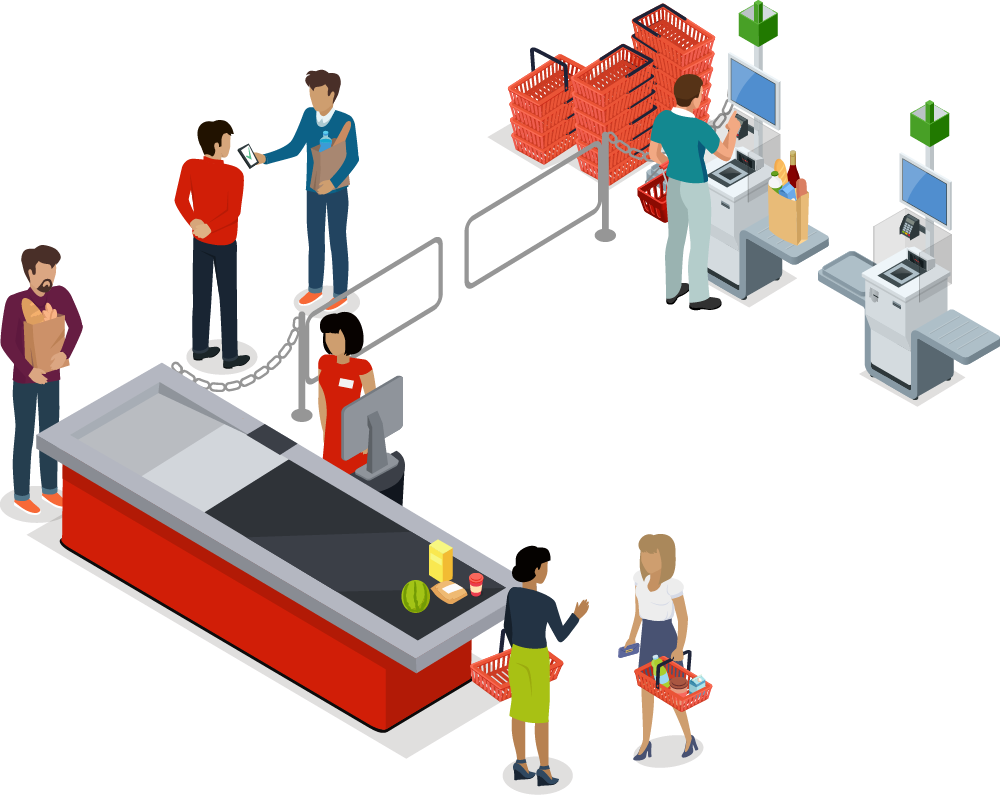 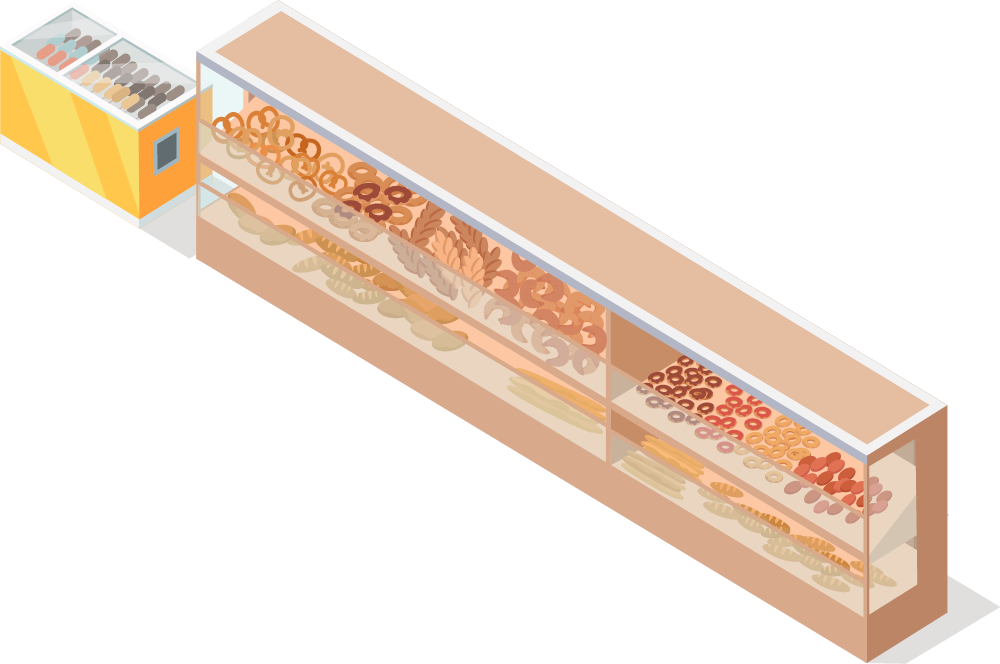 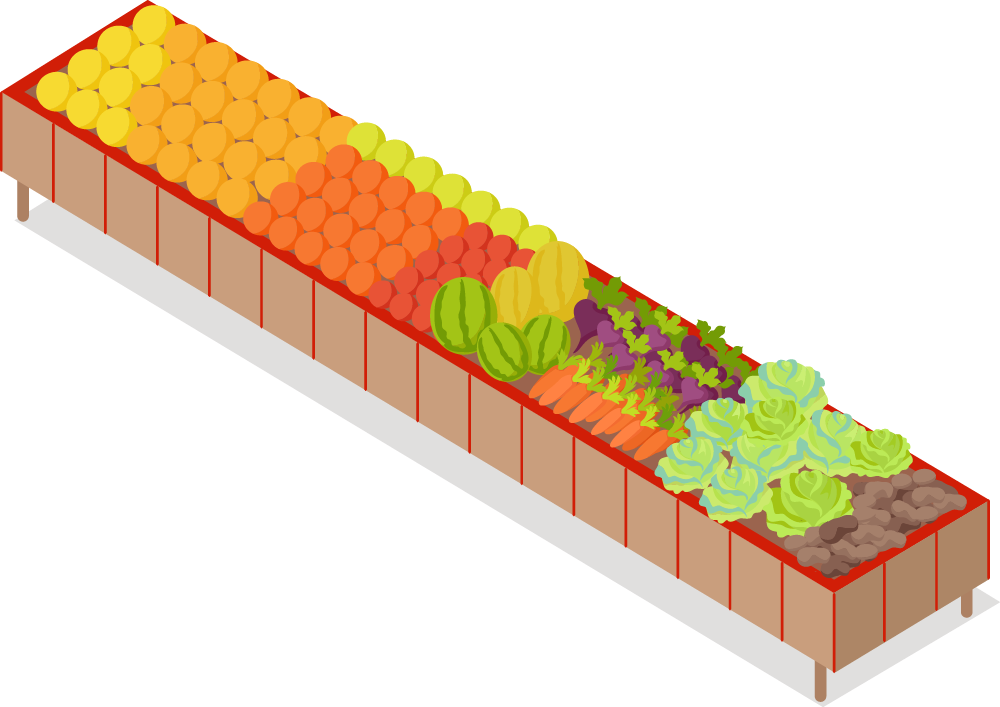 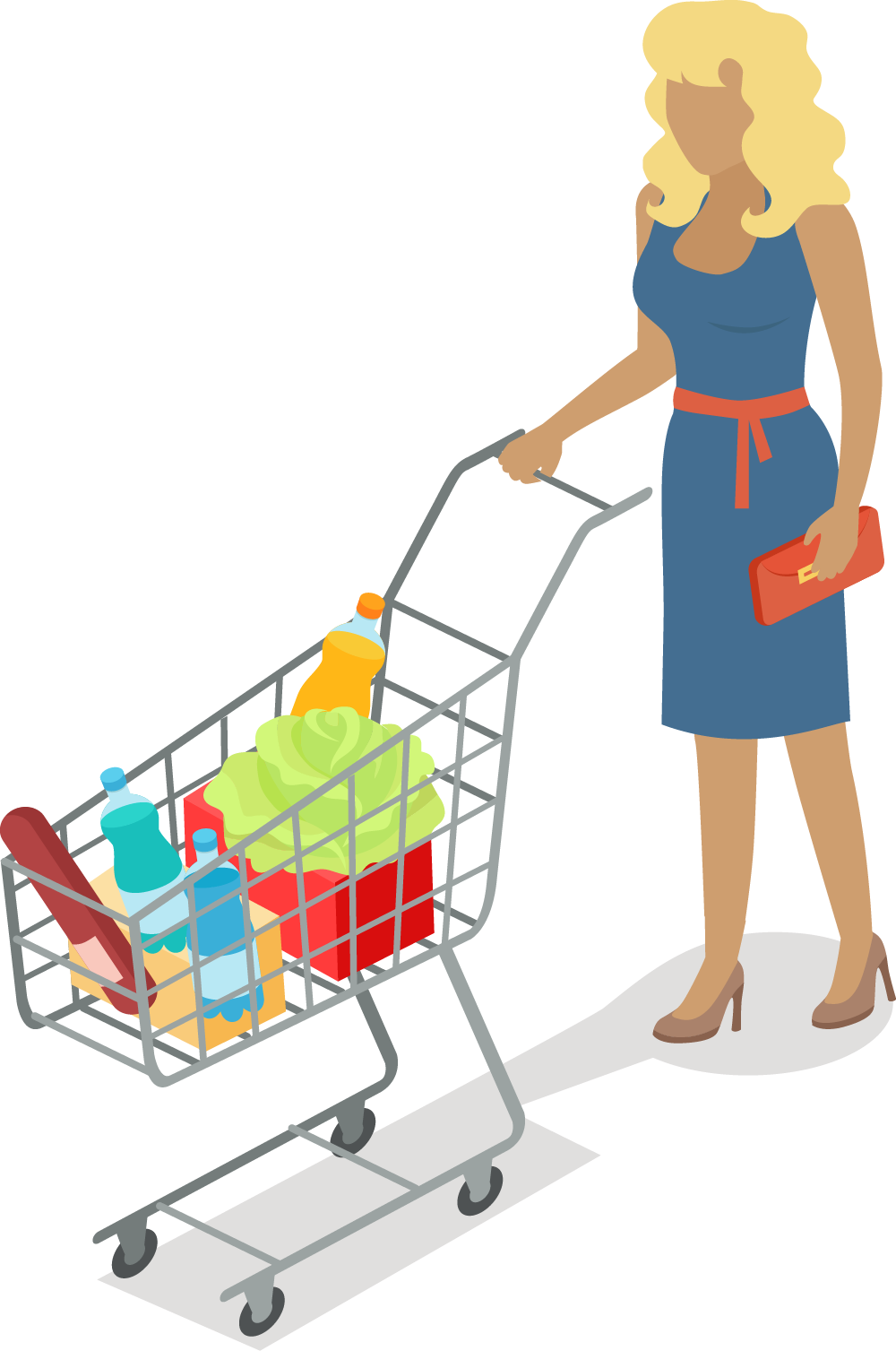 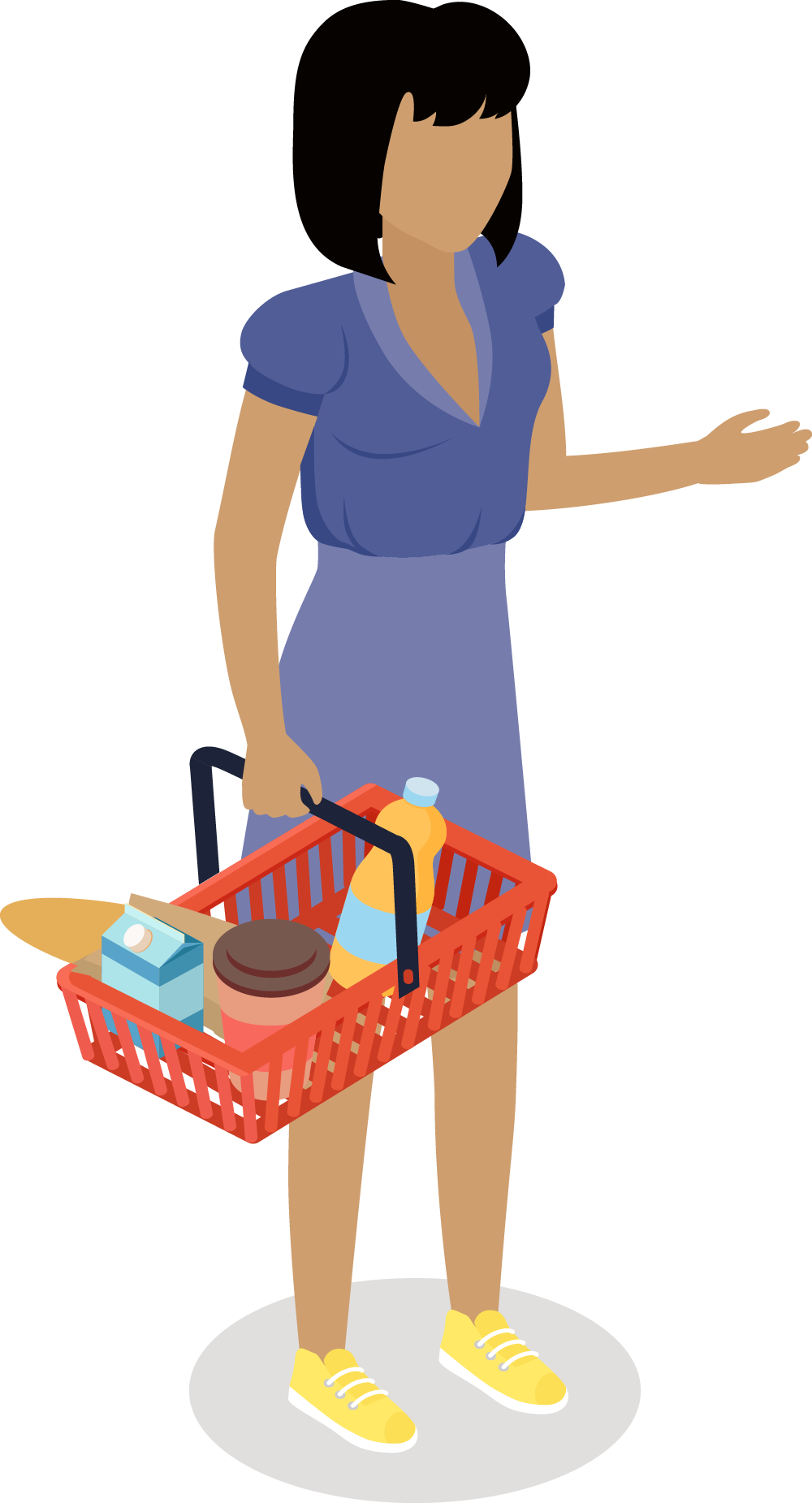 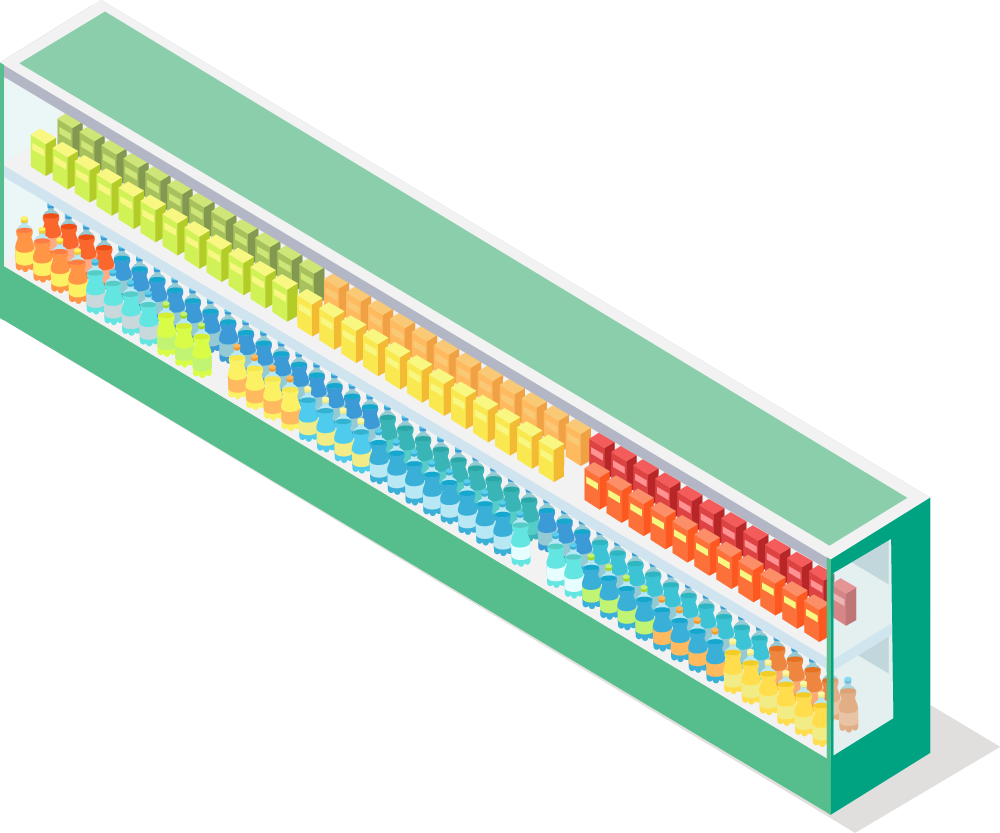 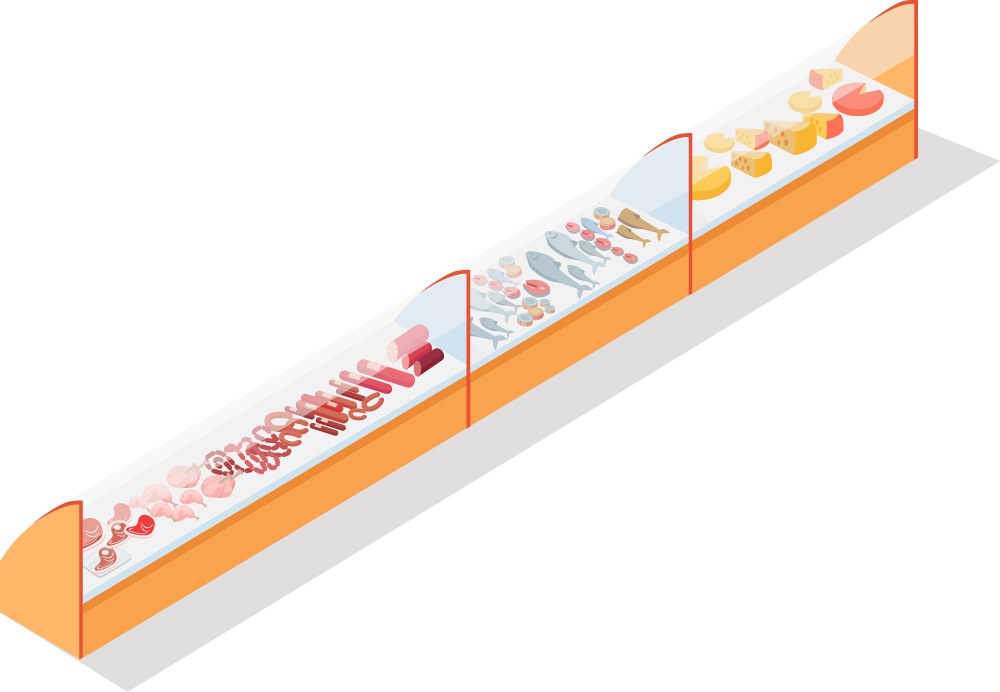 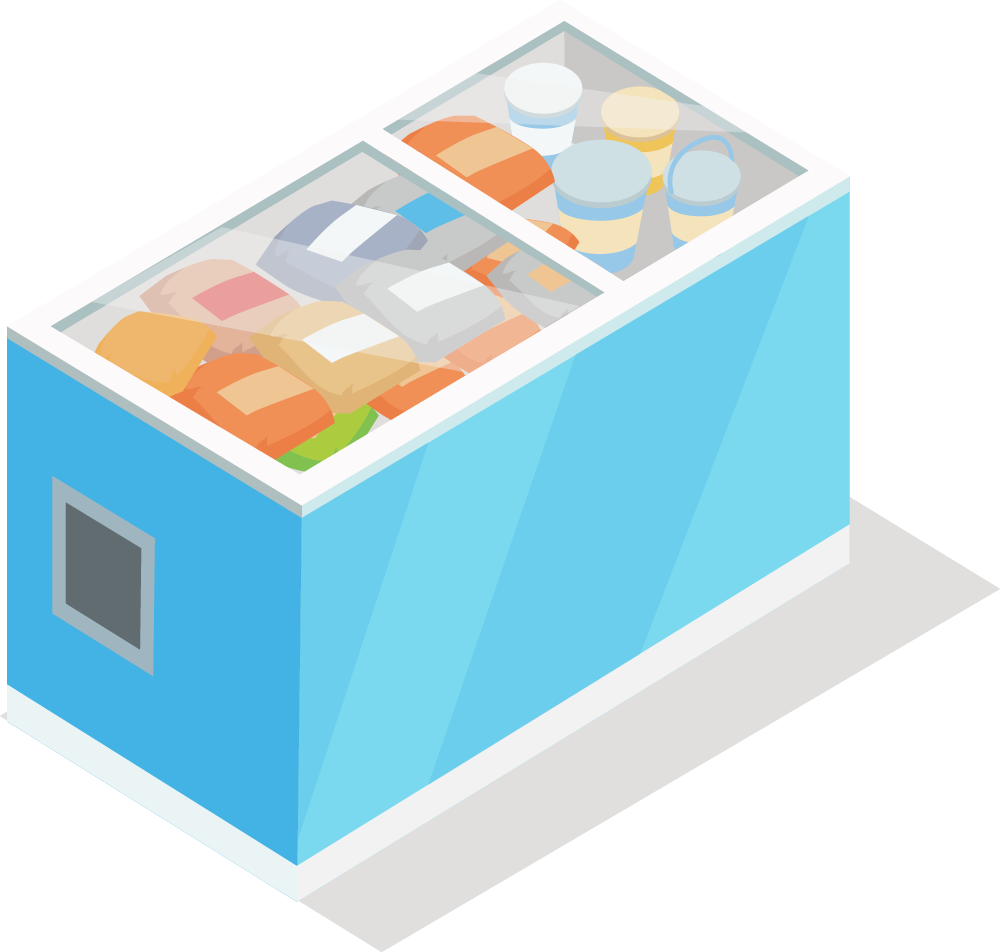 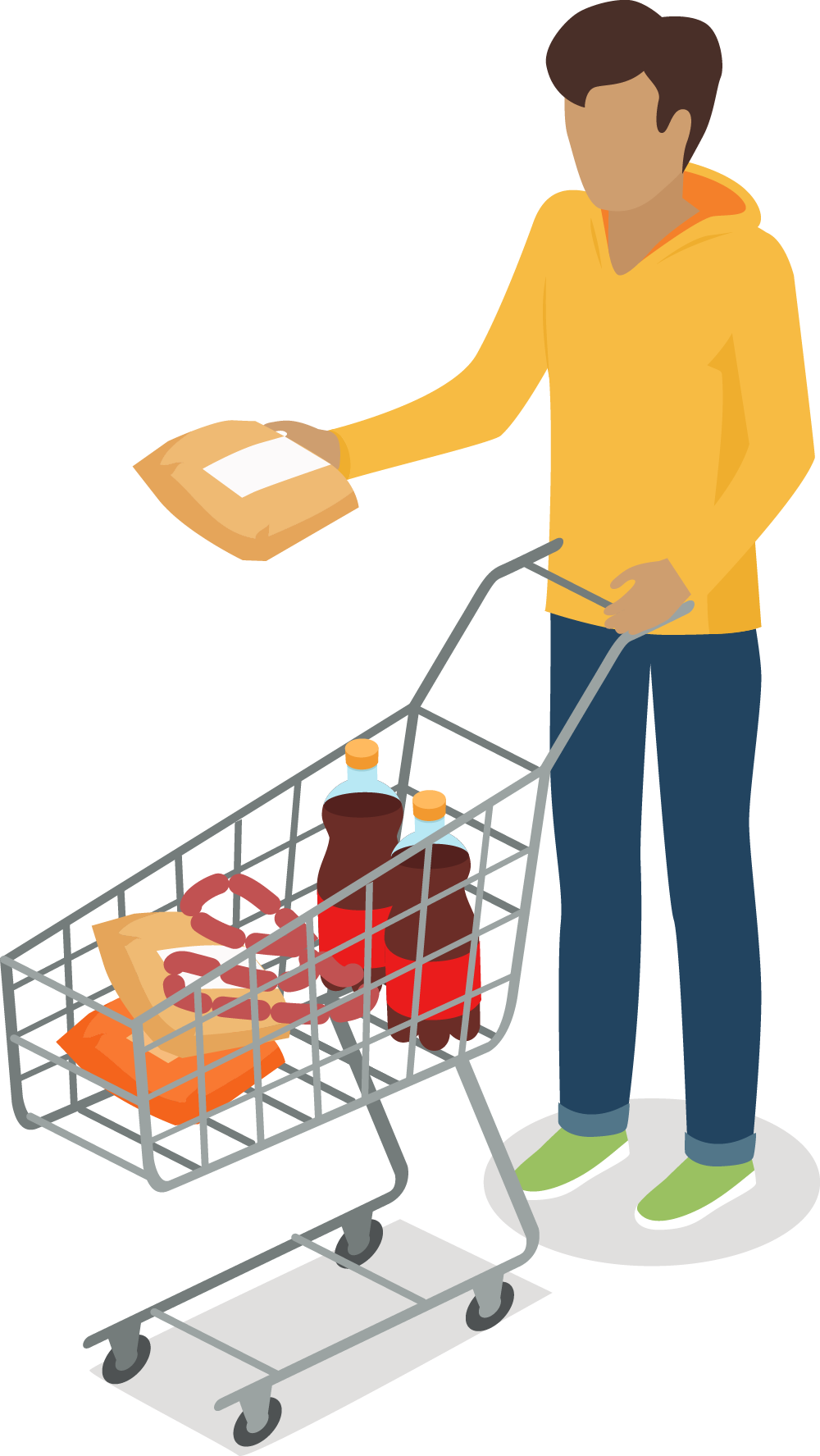 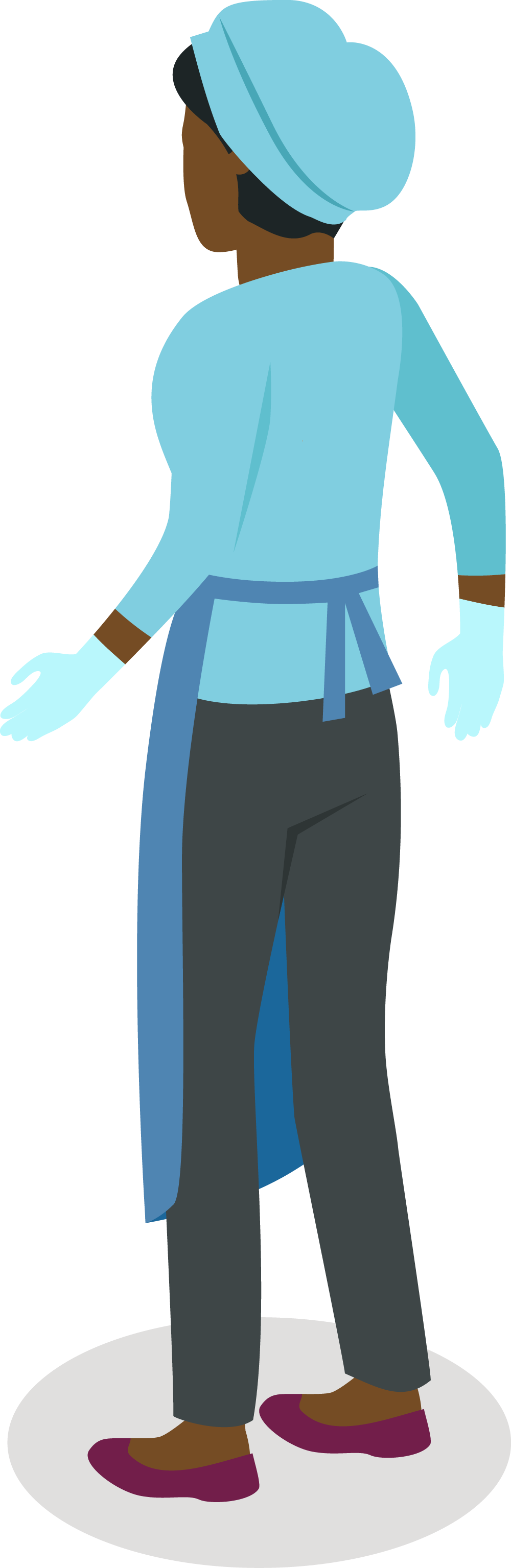 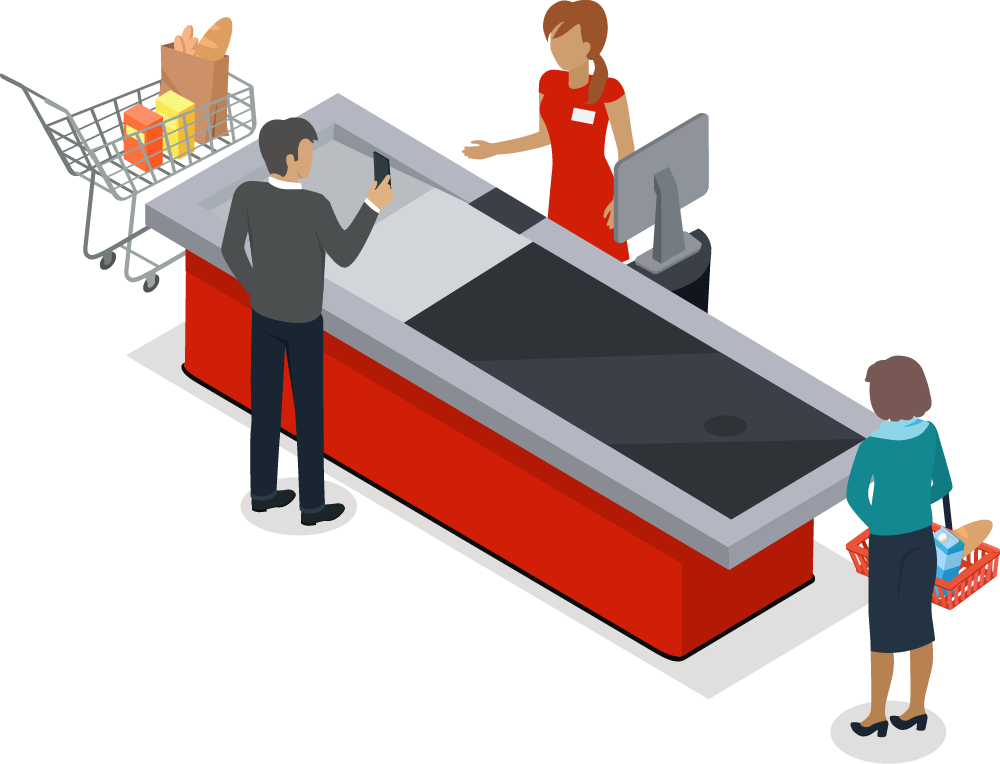 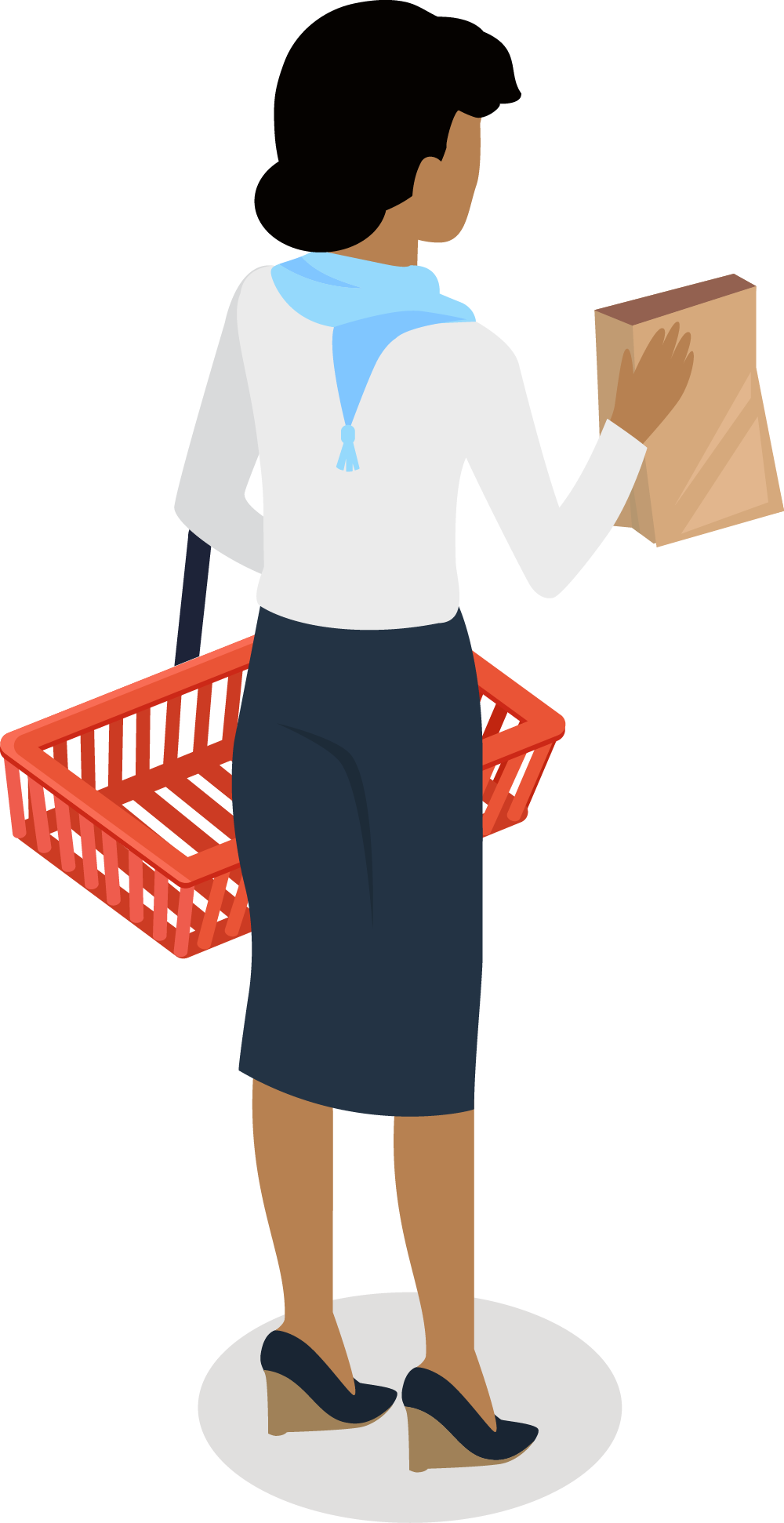 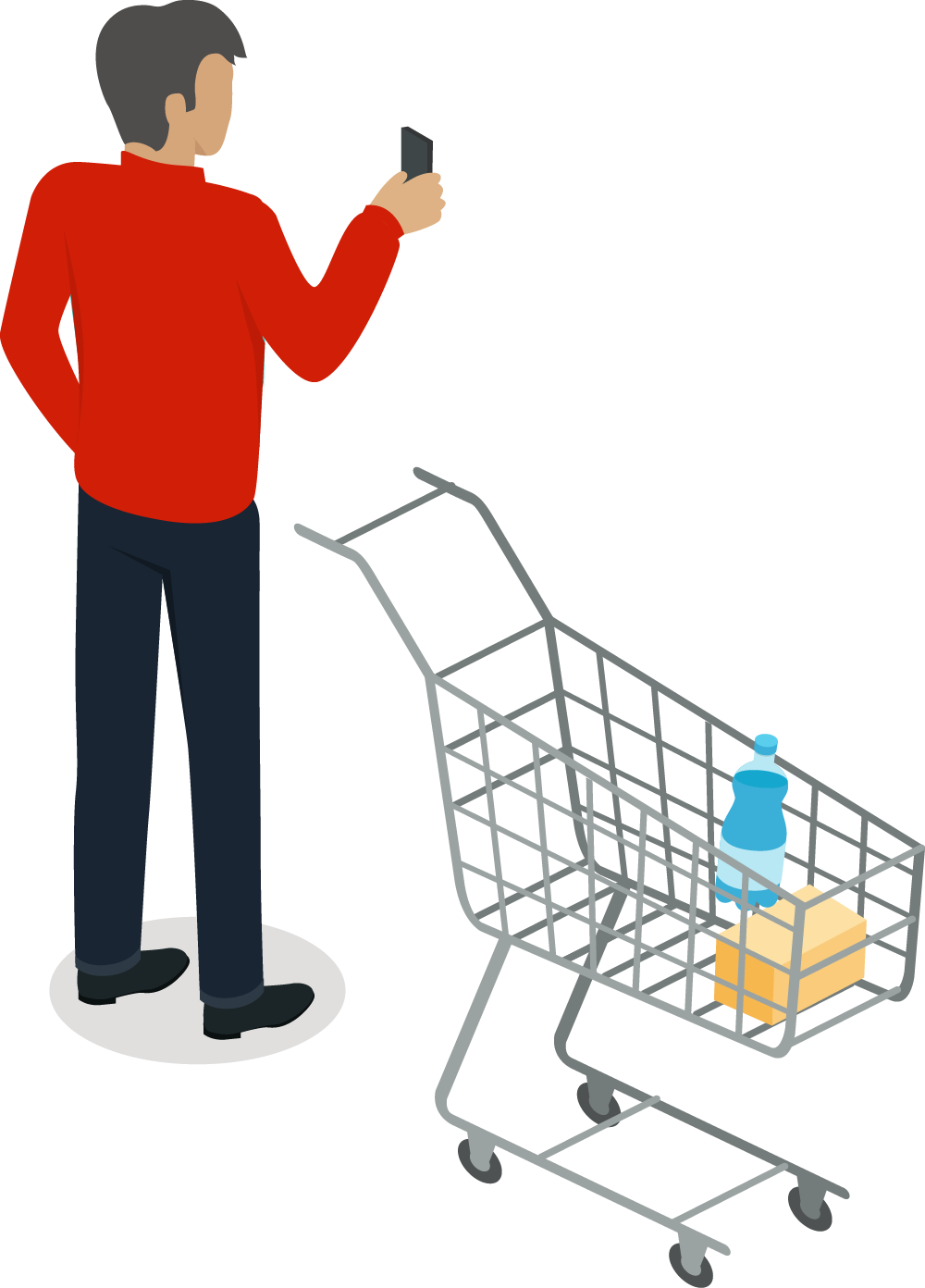 Customer
order picking
DIY – Do It Yourself
Some DIY options …
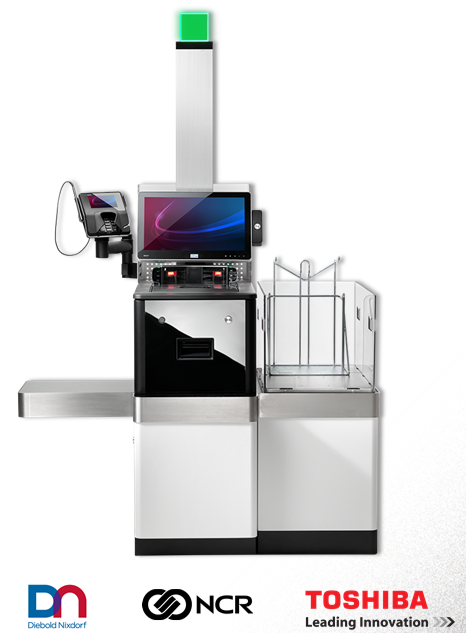 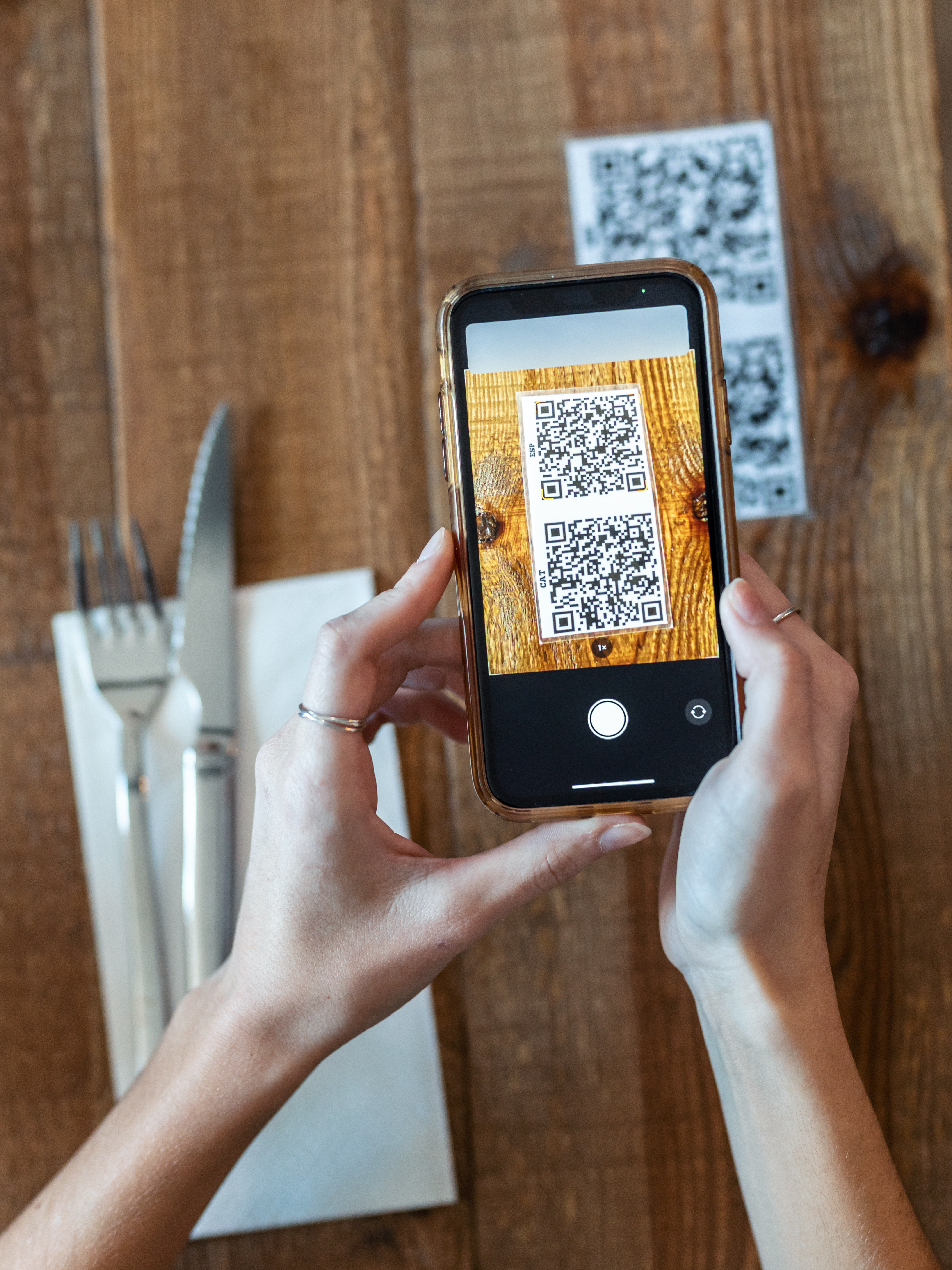 Contactless food ordering
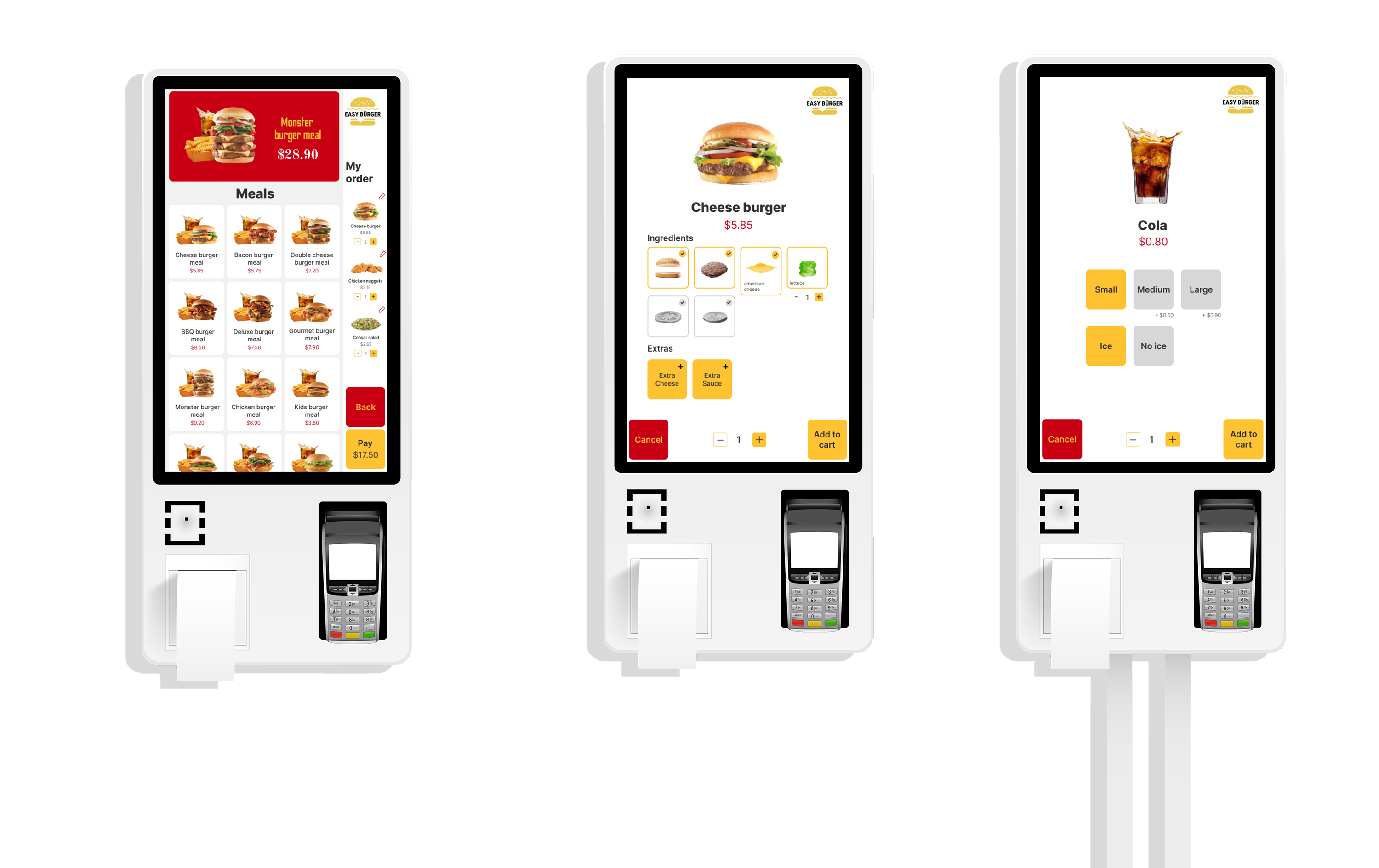 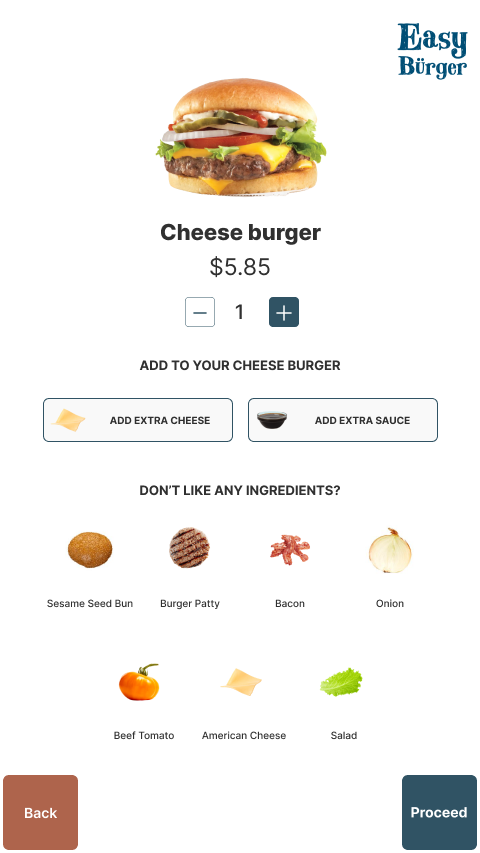 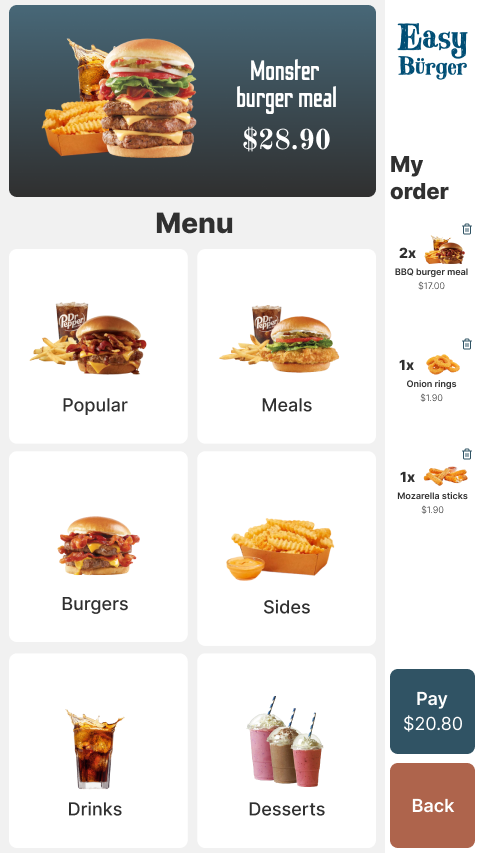 Self Checkout
Self-Service Kiosk
Self Checkout Connection
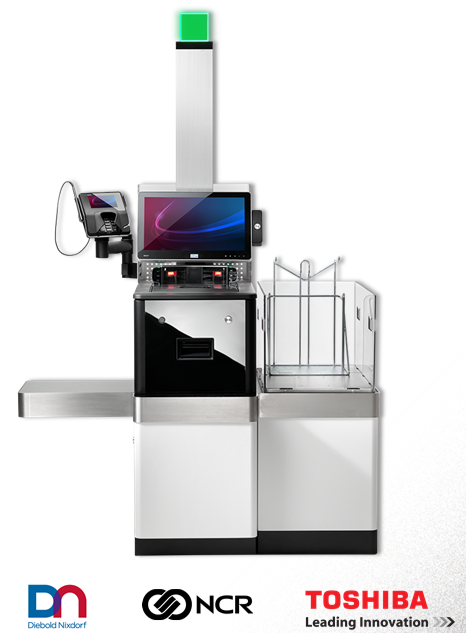 LS SCO
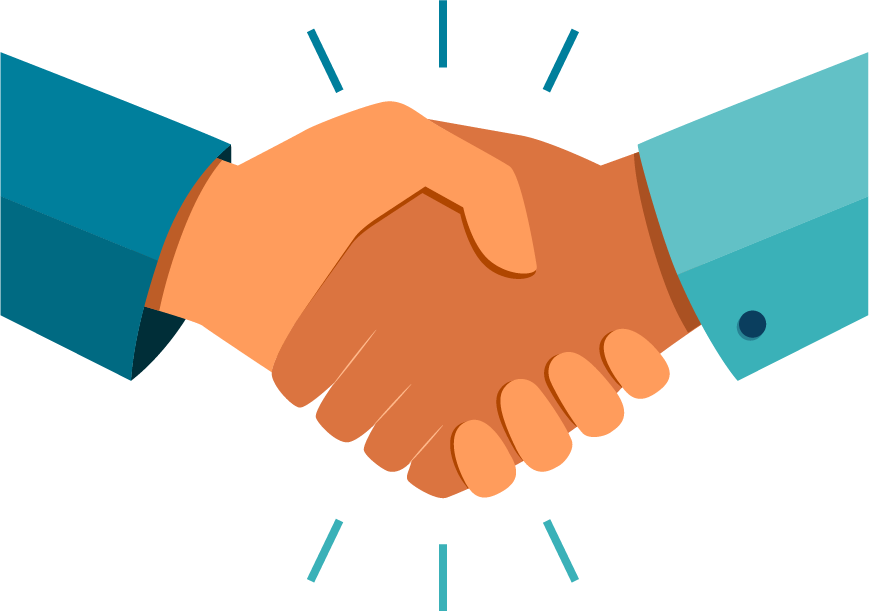 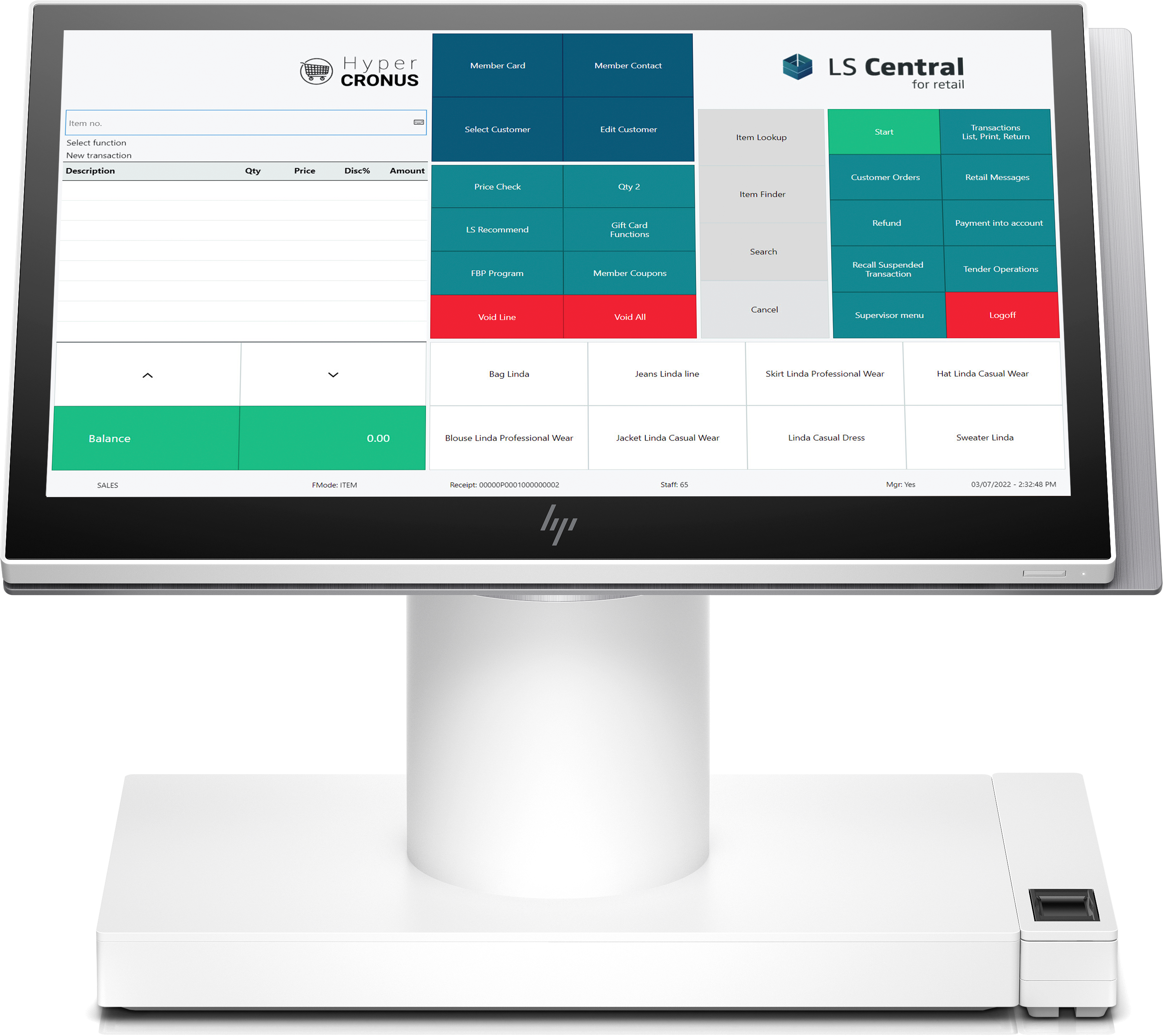 ?
We have seen this before ..
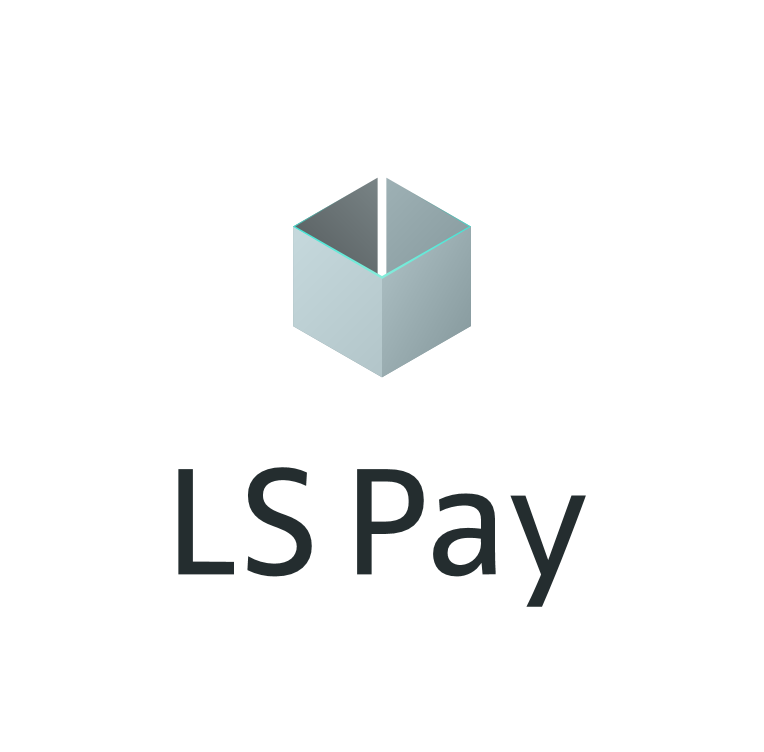 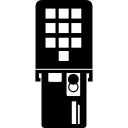 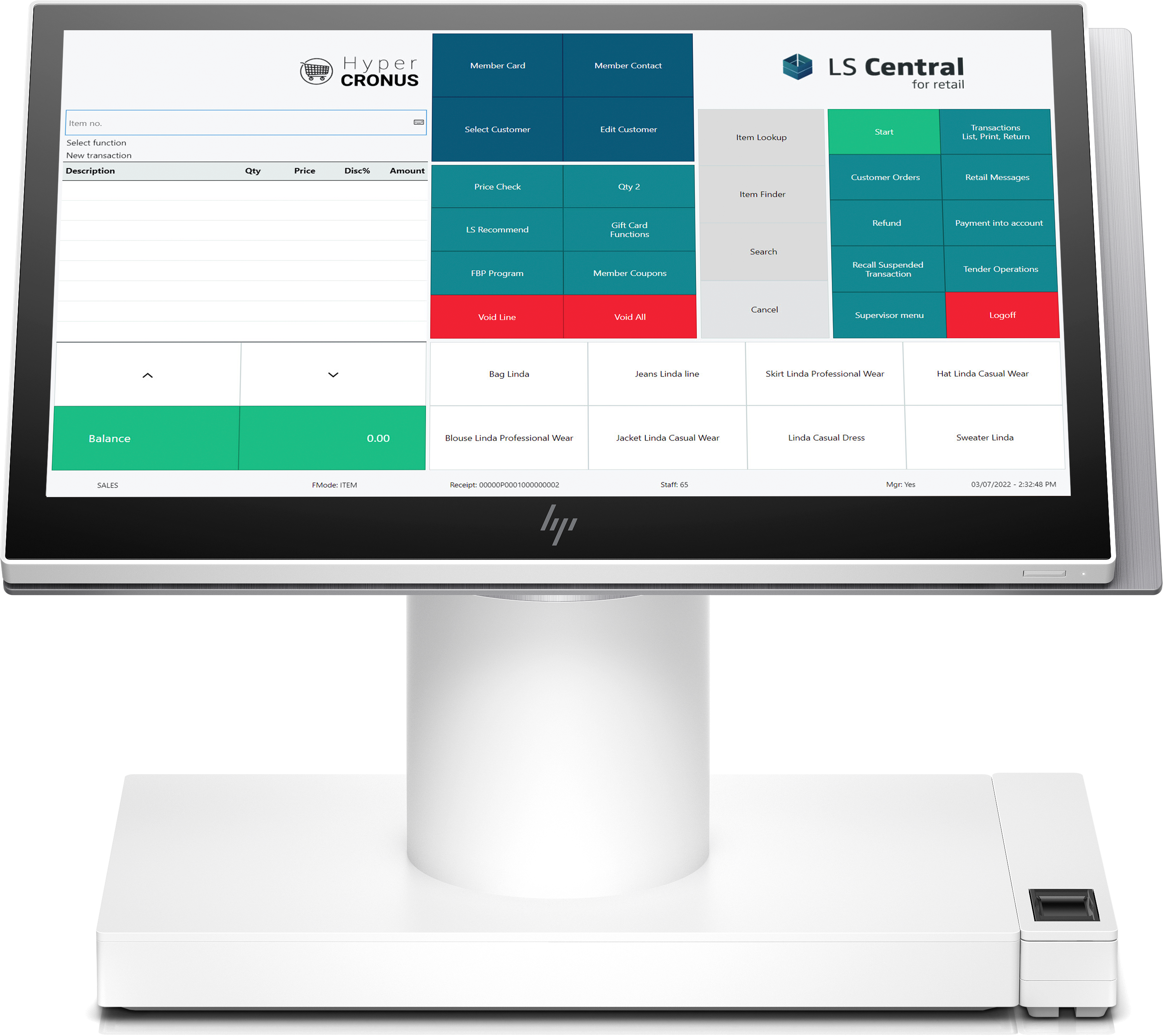 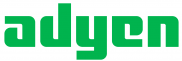 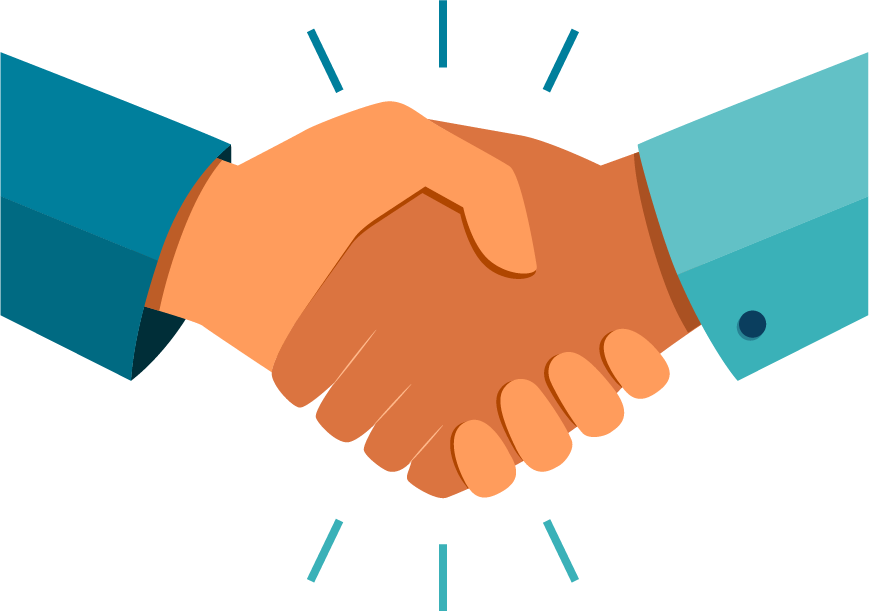 ?
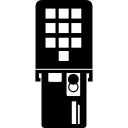 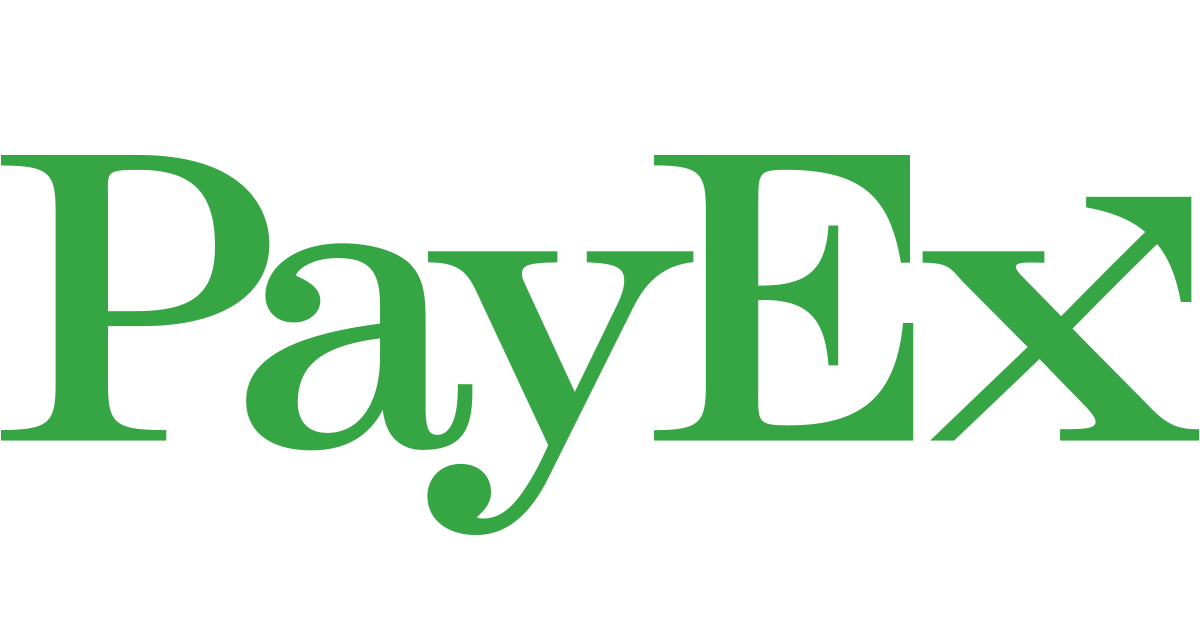 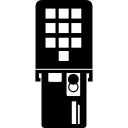 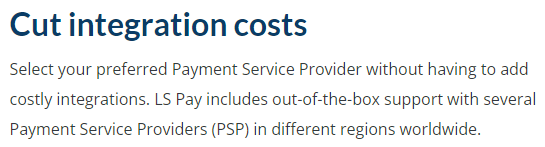 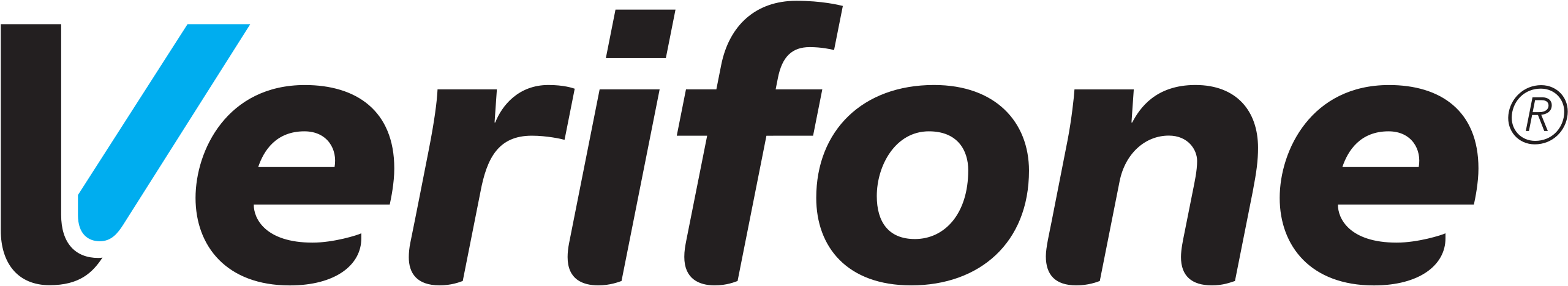 Evolution – what is retail’s next step?
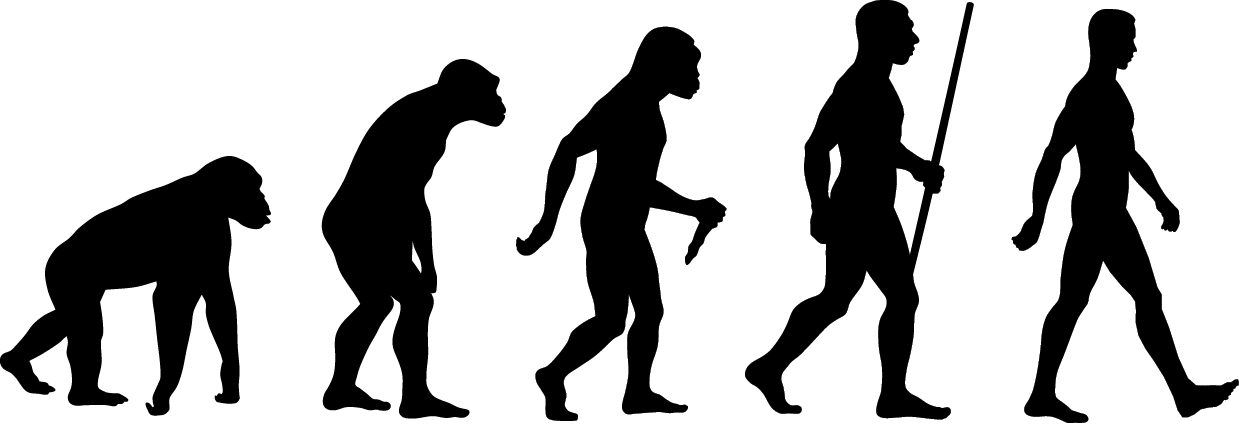 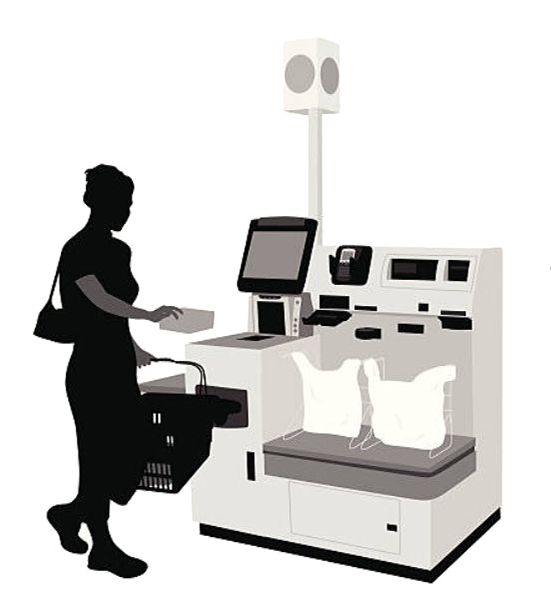 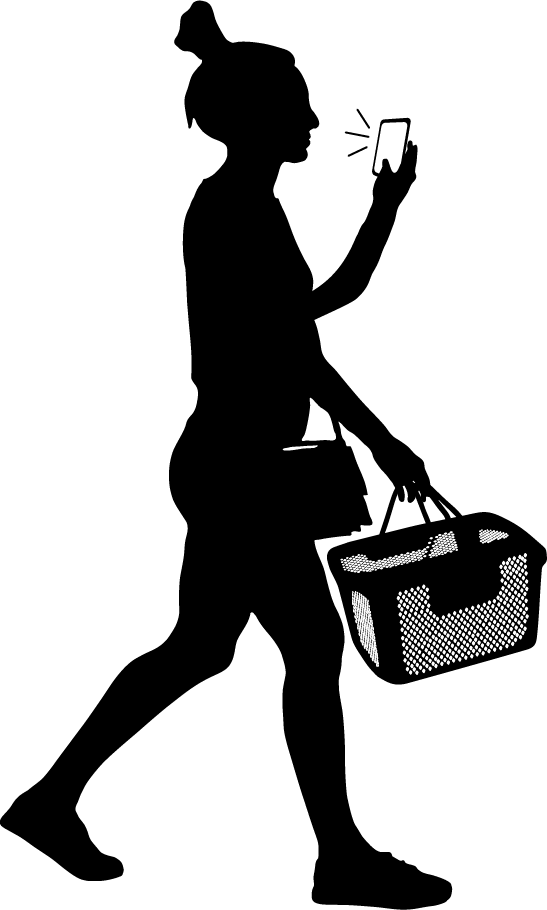 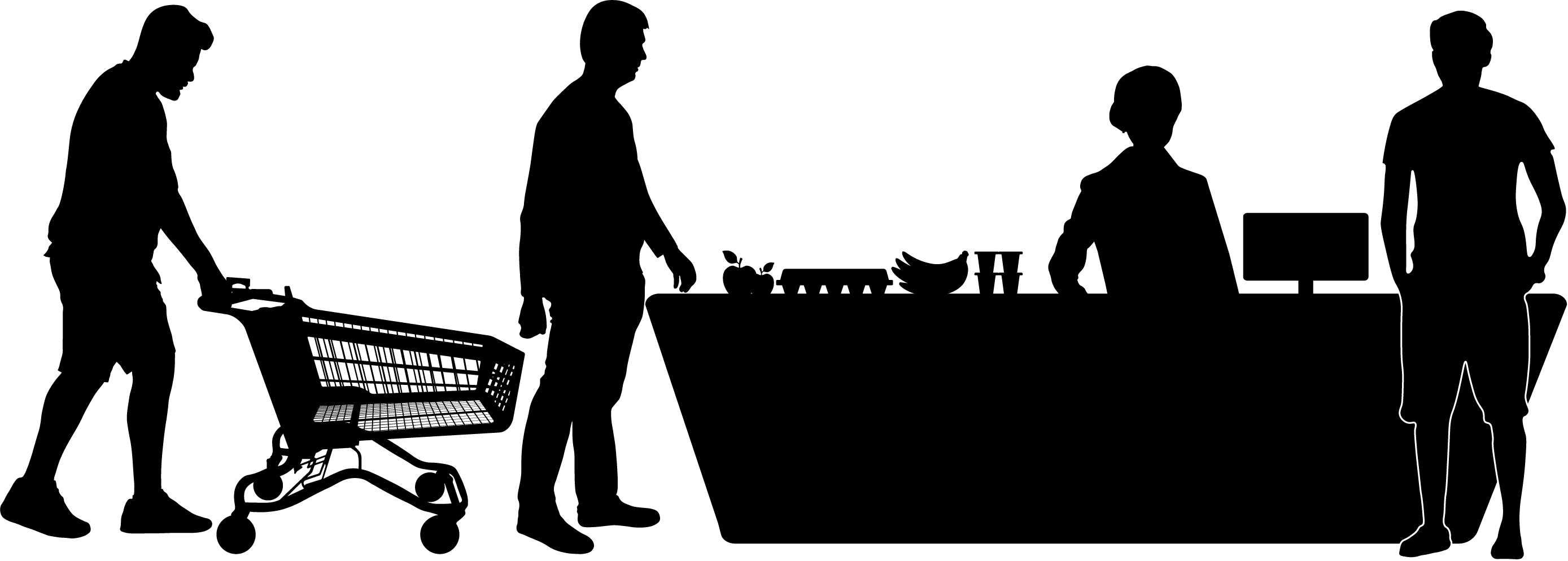 LS ScanPayGo
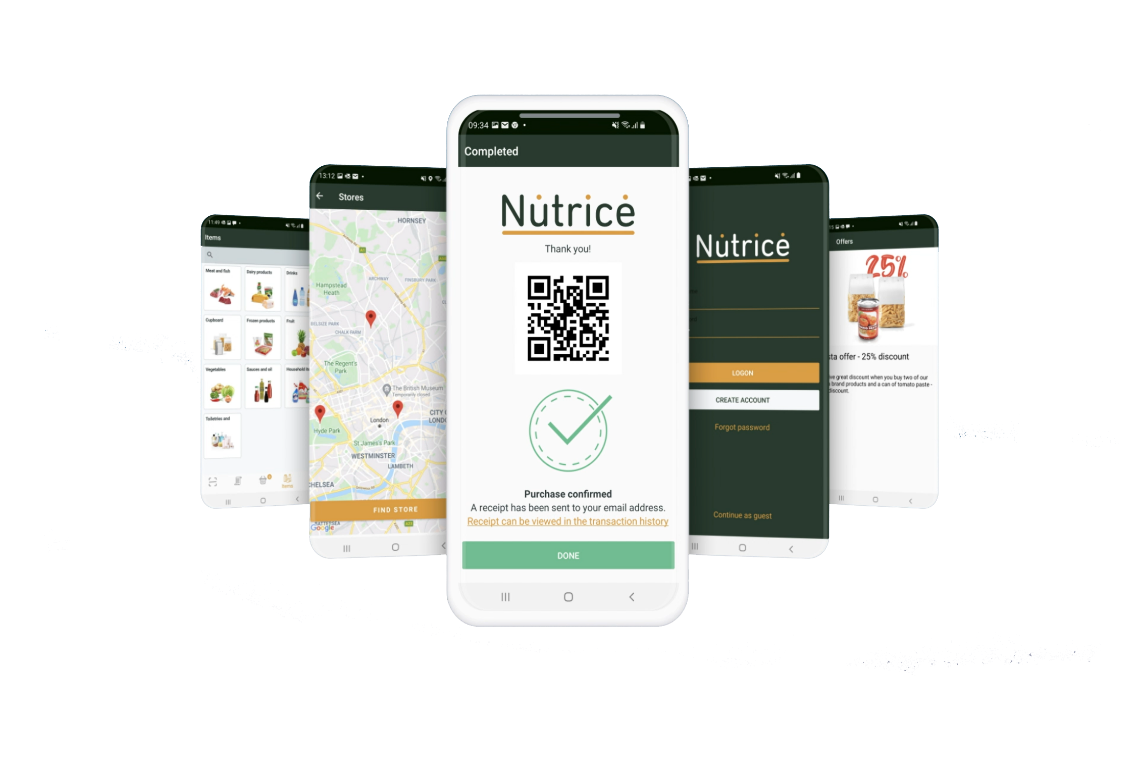 LS ScanPayGo
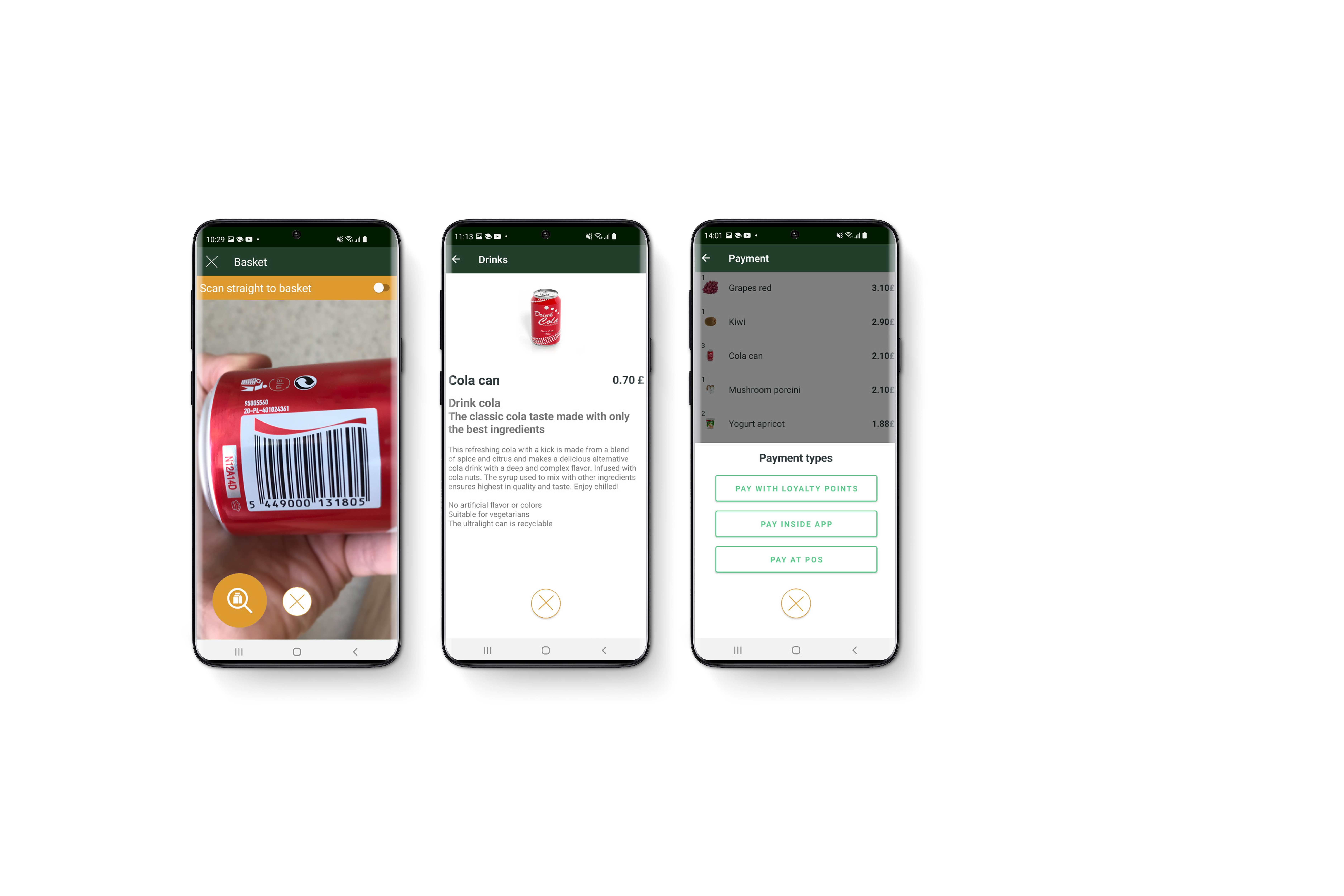 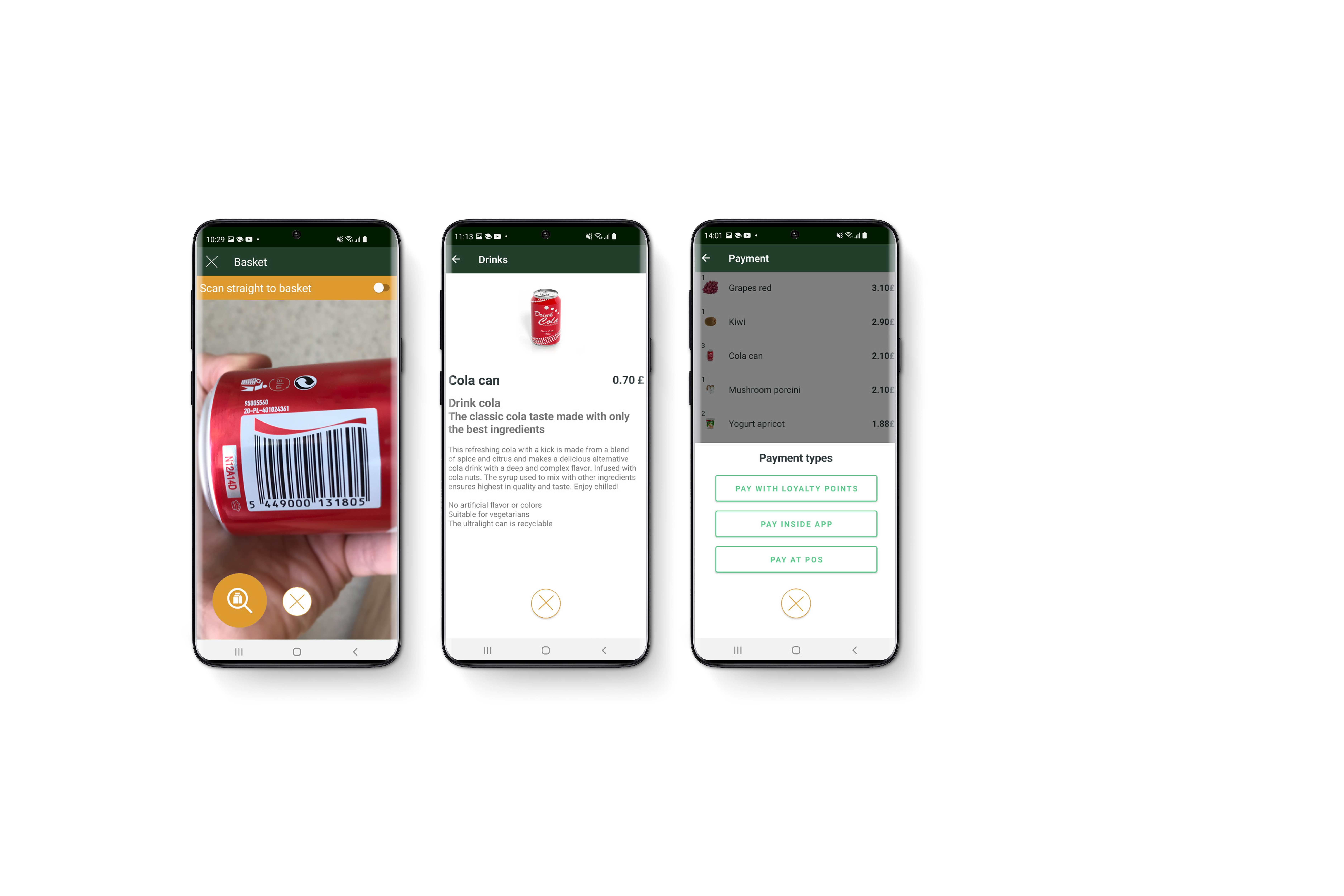 App for Android & iOS
Released by the retailer
Downloaded to and operated from   the customers mobile device
The journey for the Nutrice grocery chain
Nutrice journey to use ScanPayGo
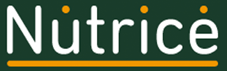 Nutrice
Grocery store chain
Operates 10 stores
Running LS Central 19.5 in SaaS
The steps
Download the code for SPG
Add logo and set color schema
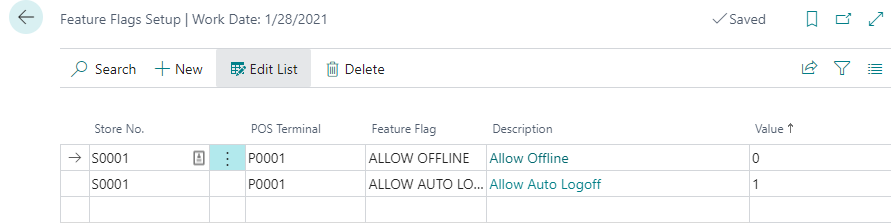 Configure SPG in LS Central BO
Payment, Security etc
SPG – Payment options
Configured in LS Central 
Available options
Pay with card
Pay at POS
Pay using loyalty points

Planned
Pay at Self Checkout
Self-checkout
3rd Party self-checkout
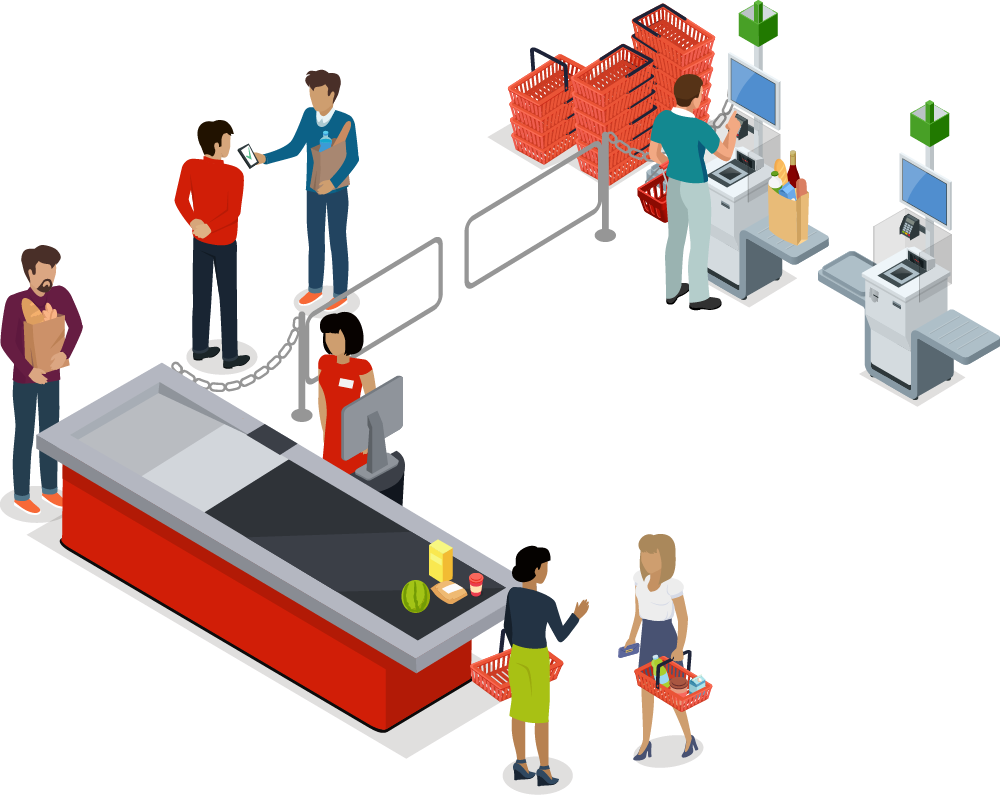 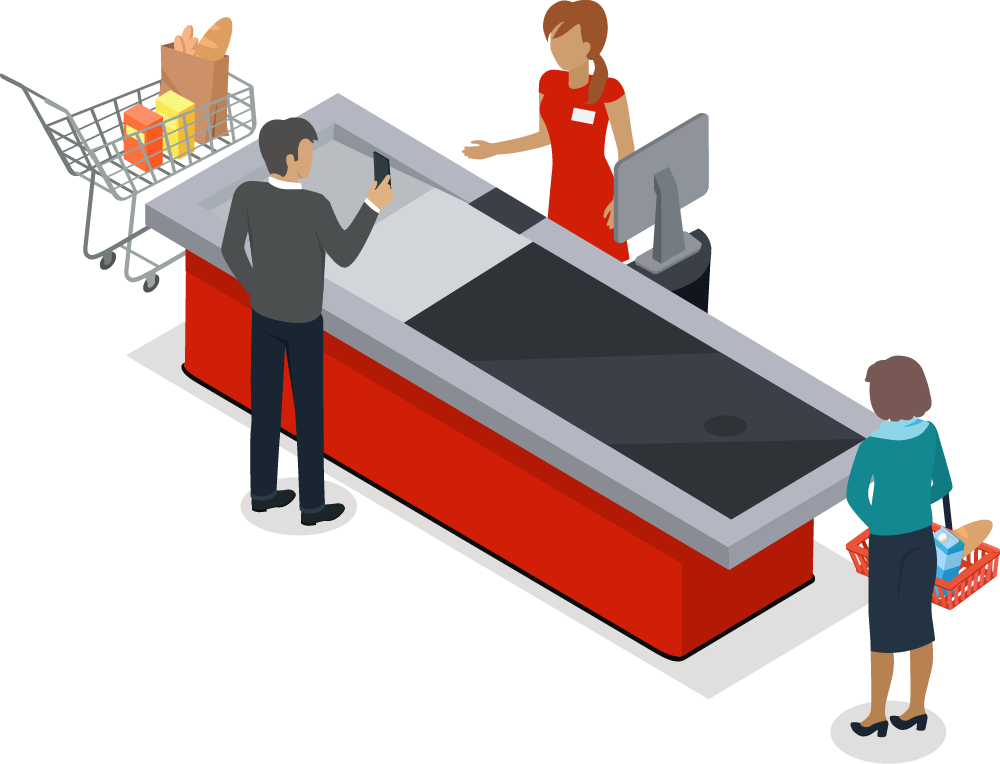 POS lane
POS station
Payment station
ScanPayGo architecture
Head office
External
ScanPayGo
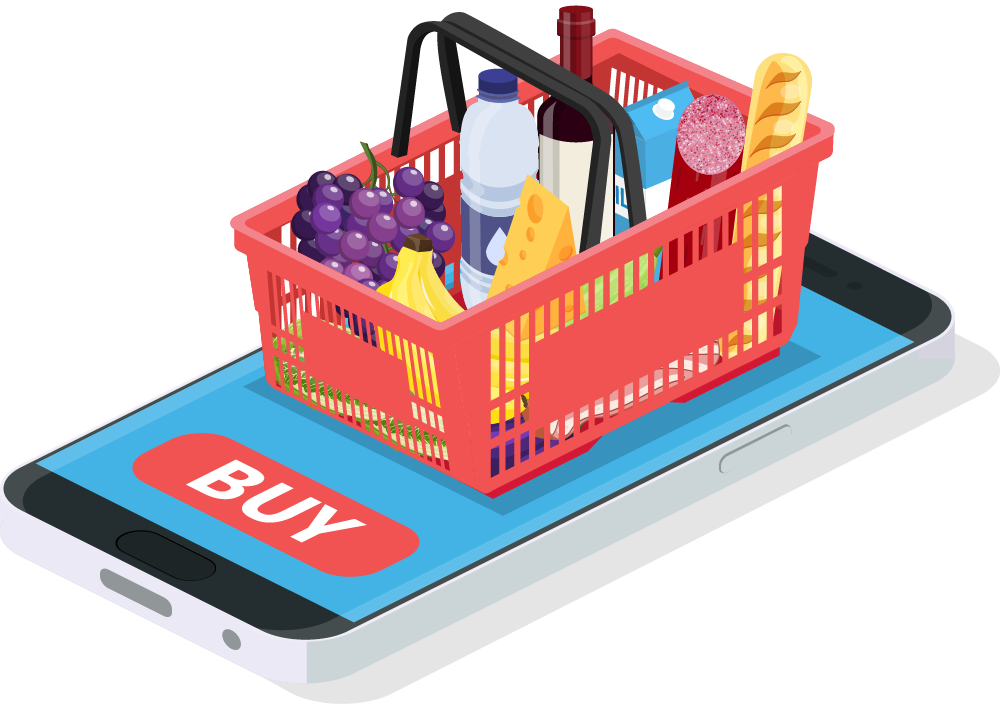 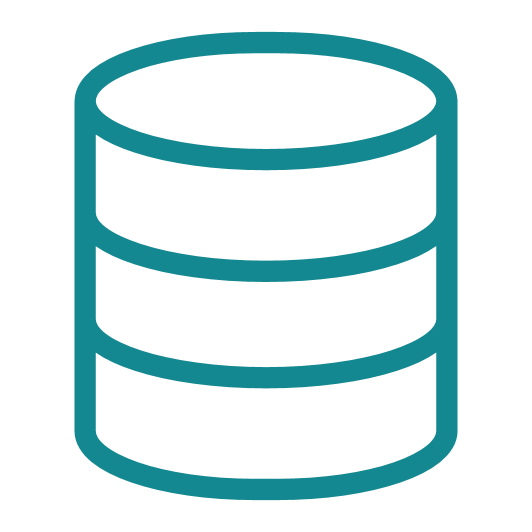 LS Commerce Services
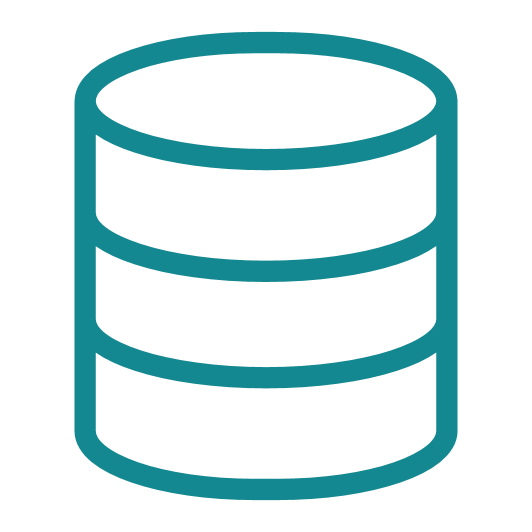 LS Central posting services
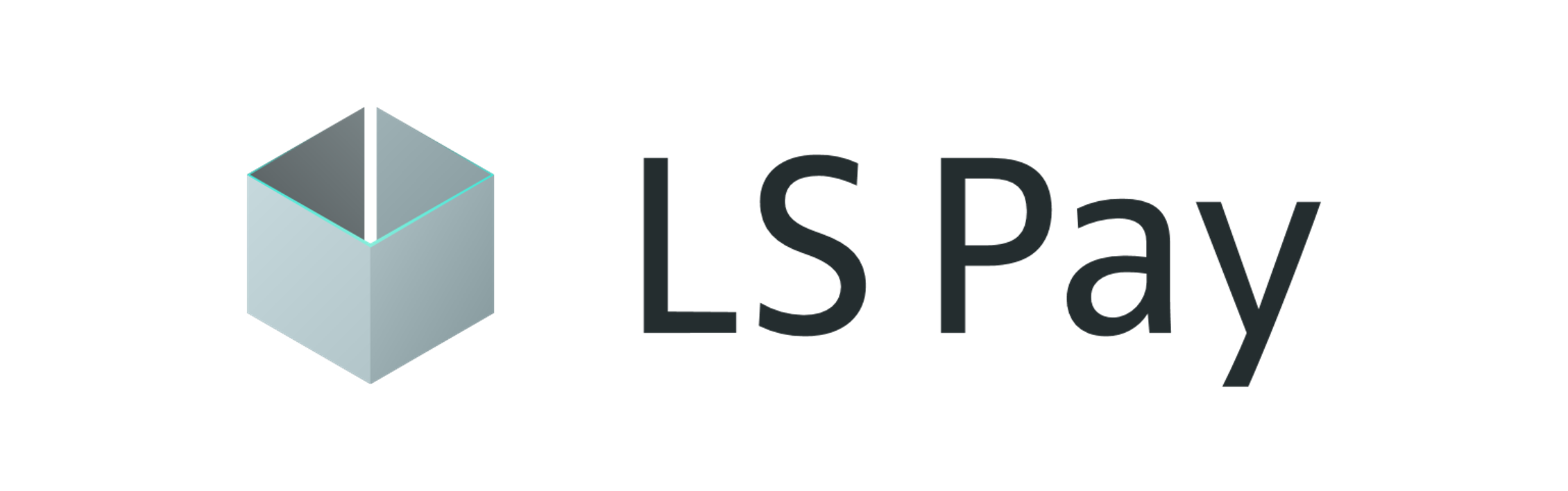 LS Central Data and basket calculation
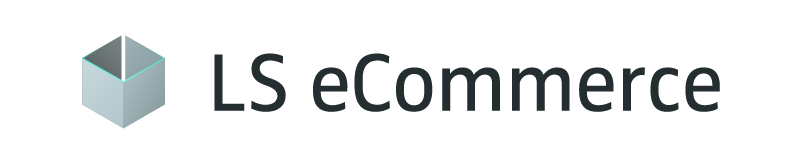 eCommerce API
Store 1
Store N
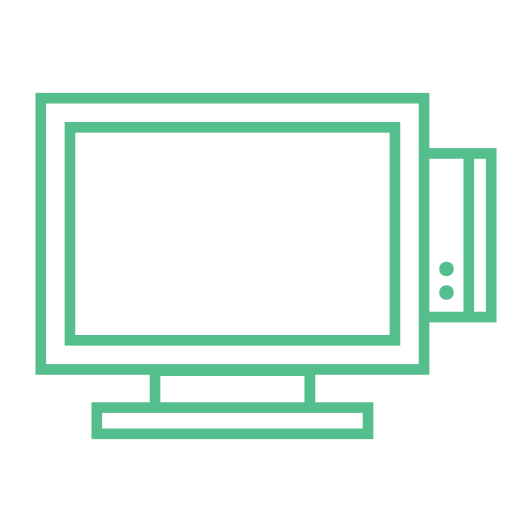 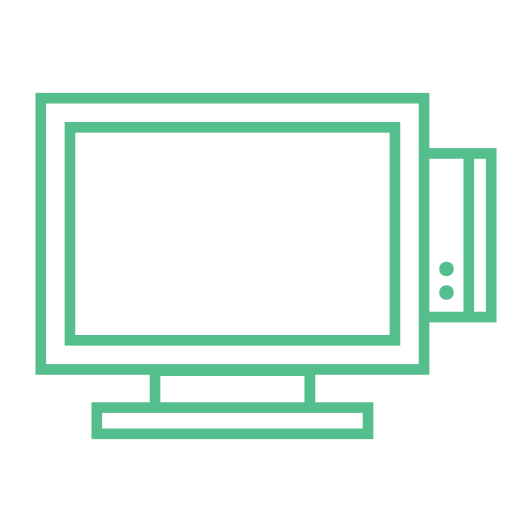 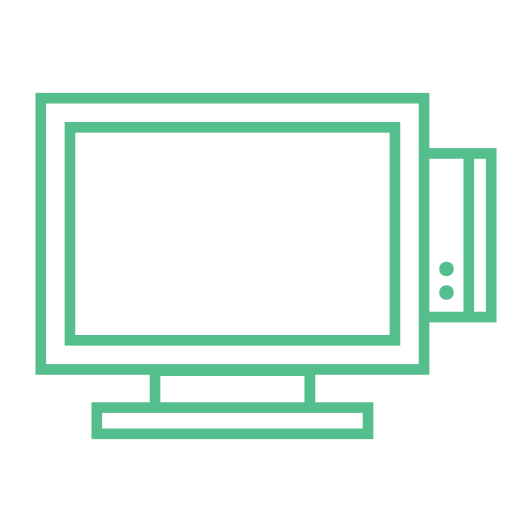 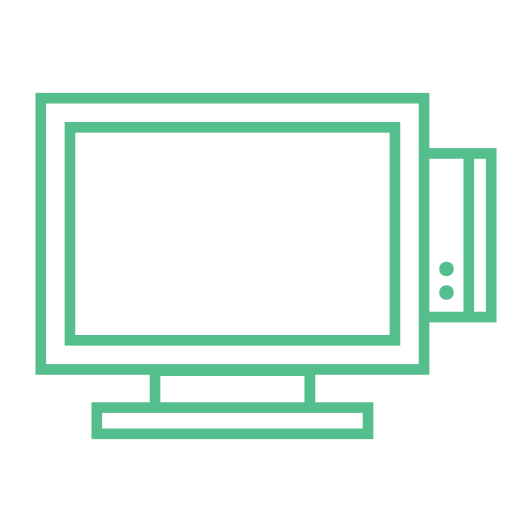 …
…
POS 1
POS N
POS 1
POS N
Retailers branding
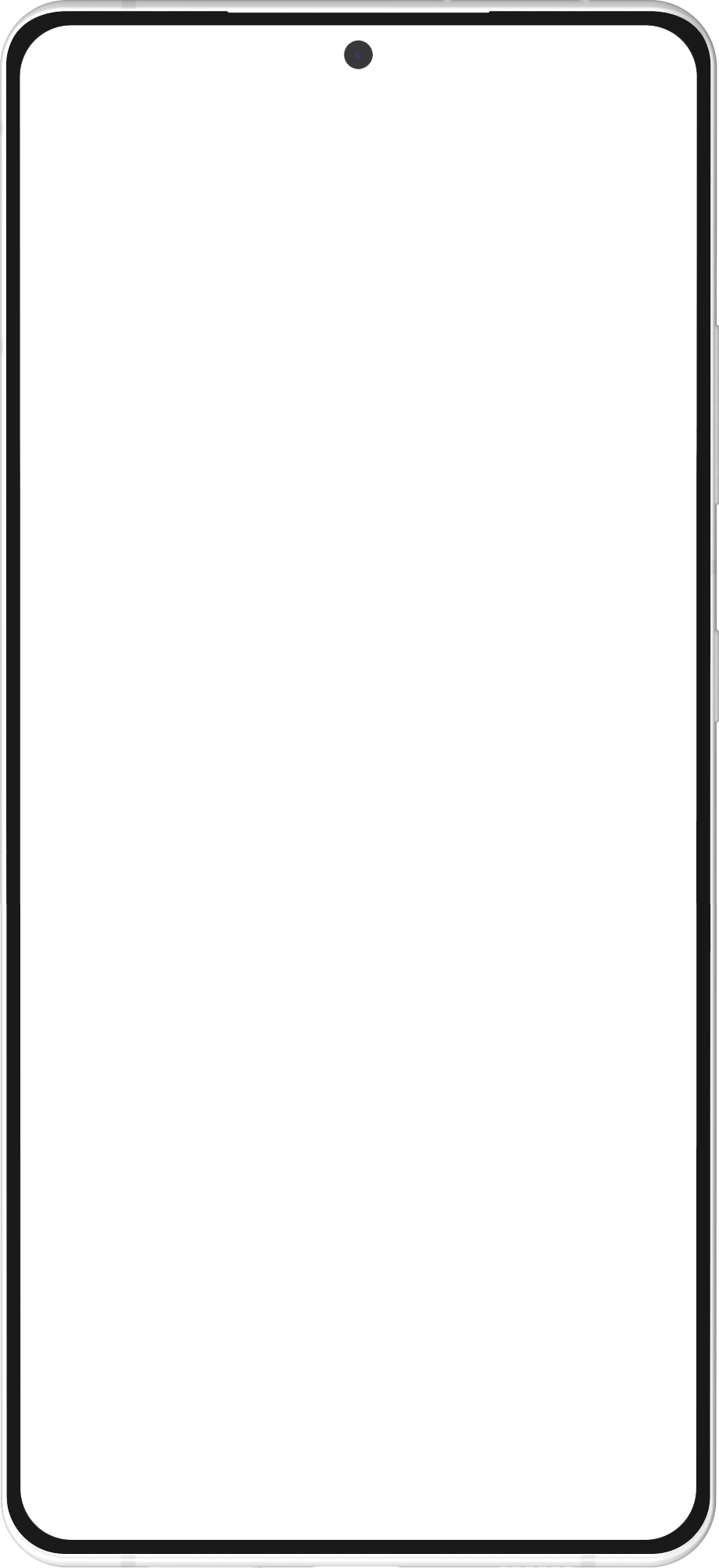 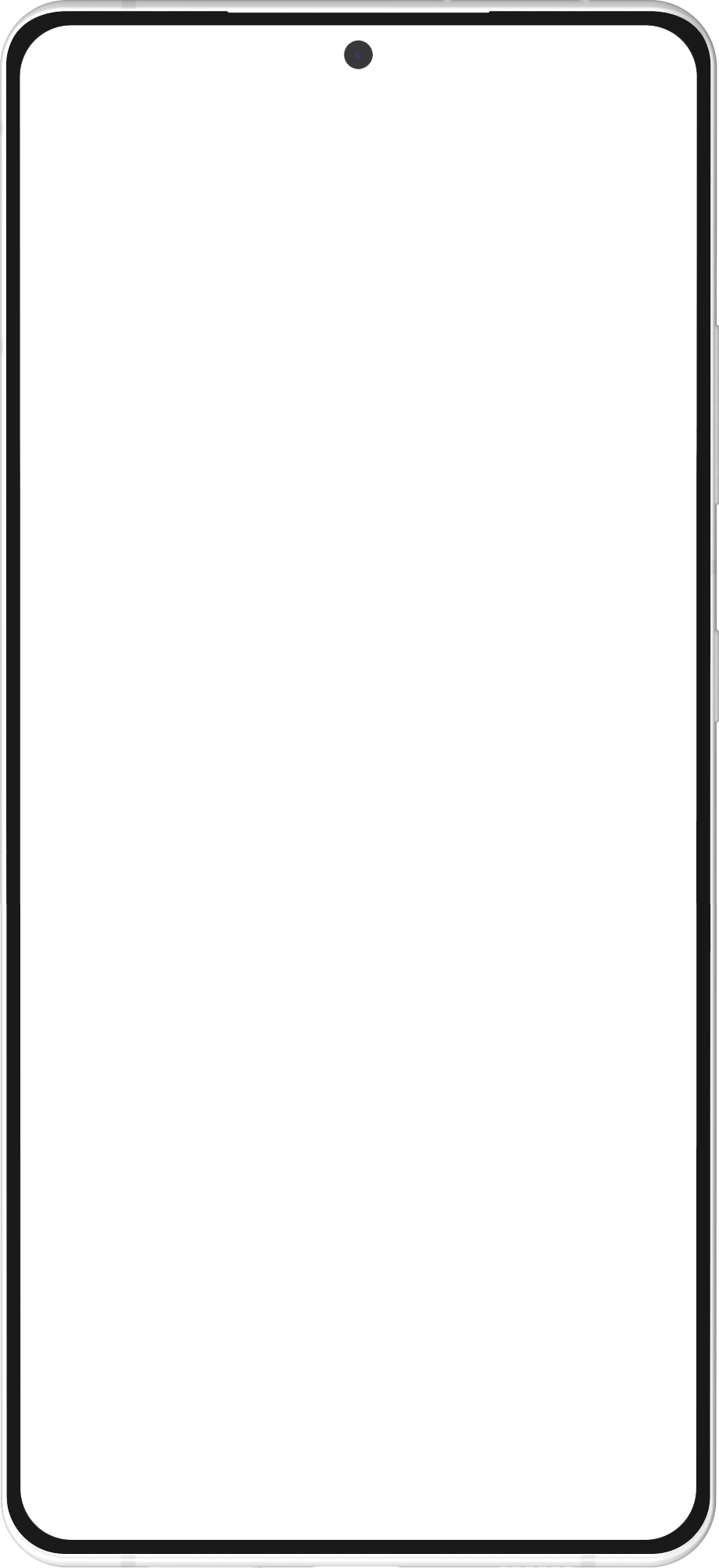 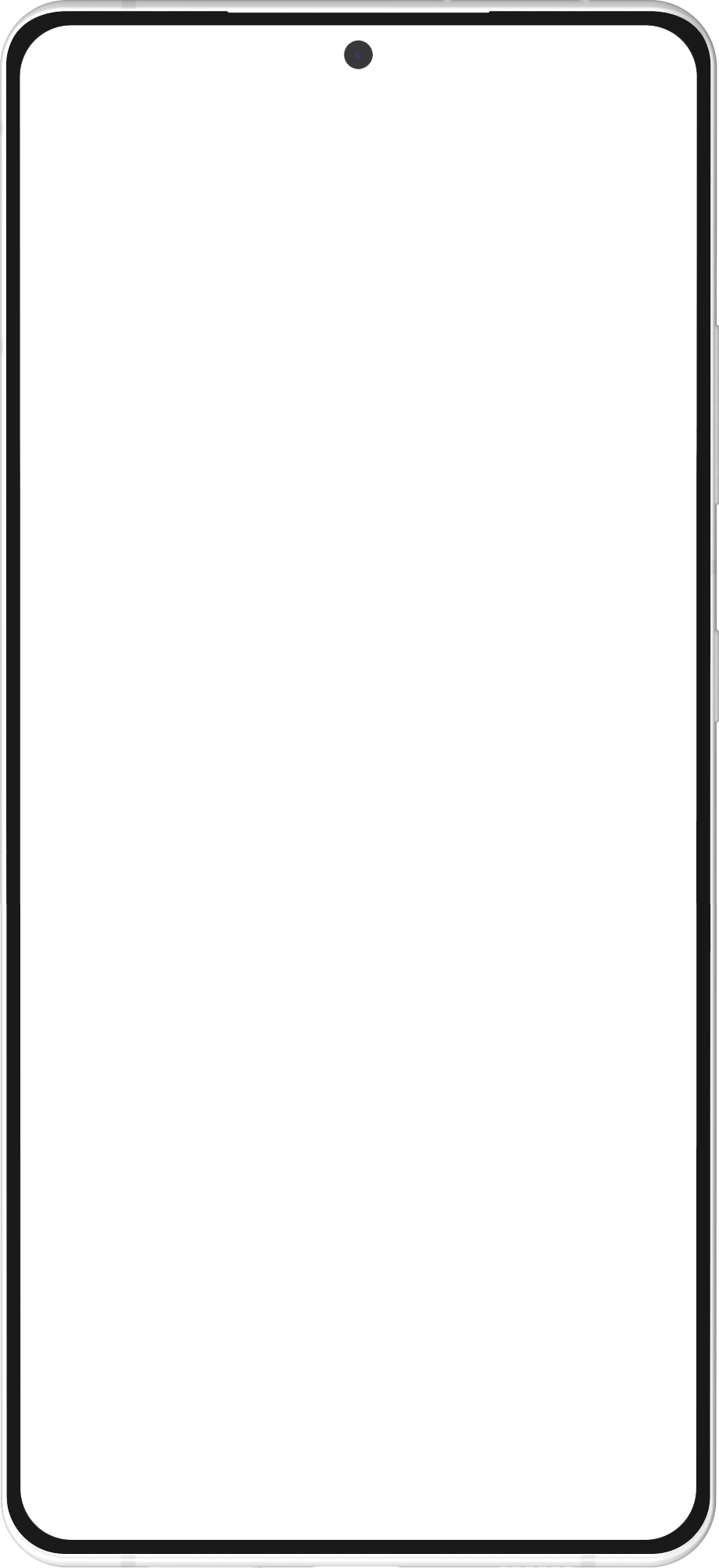 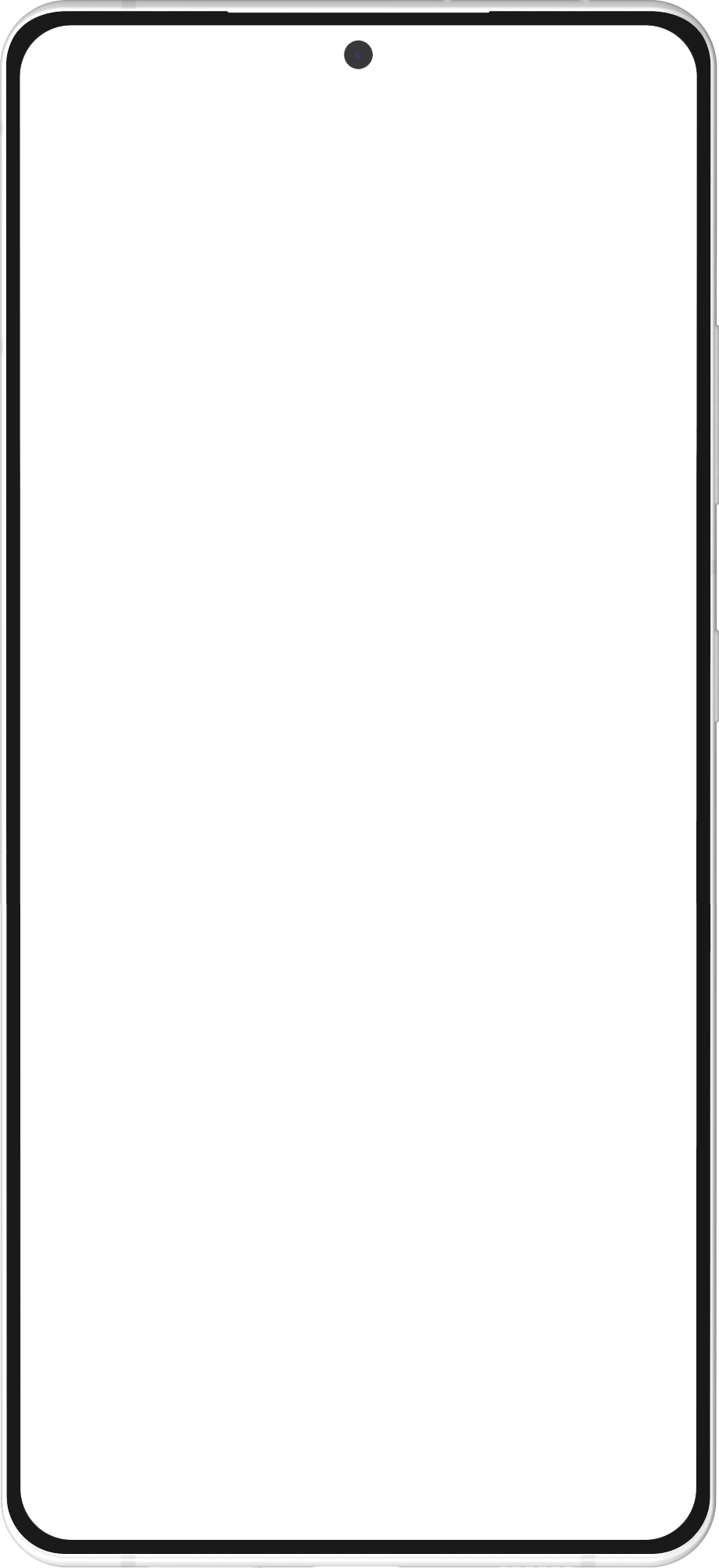 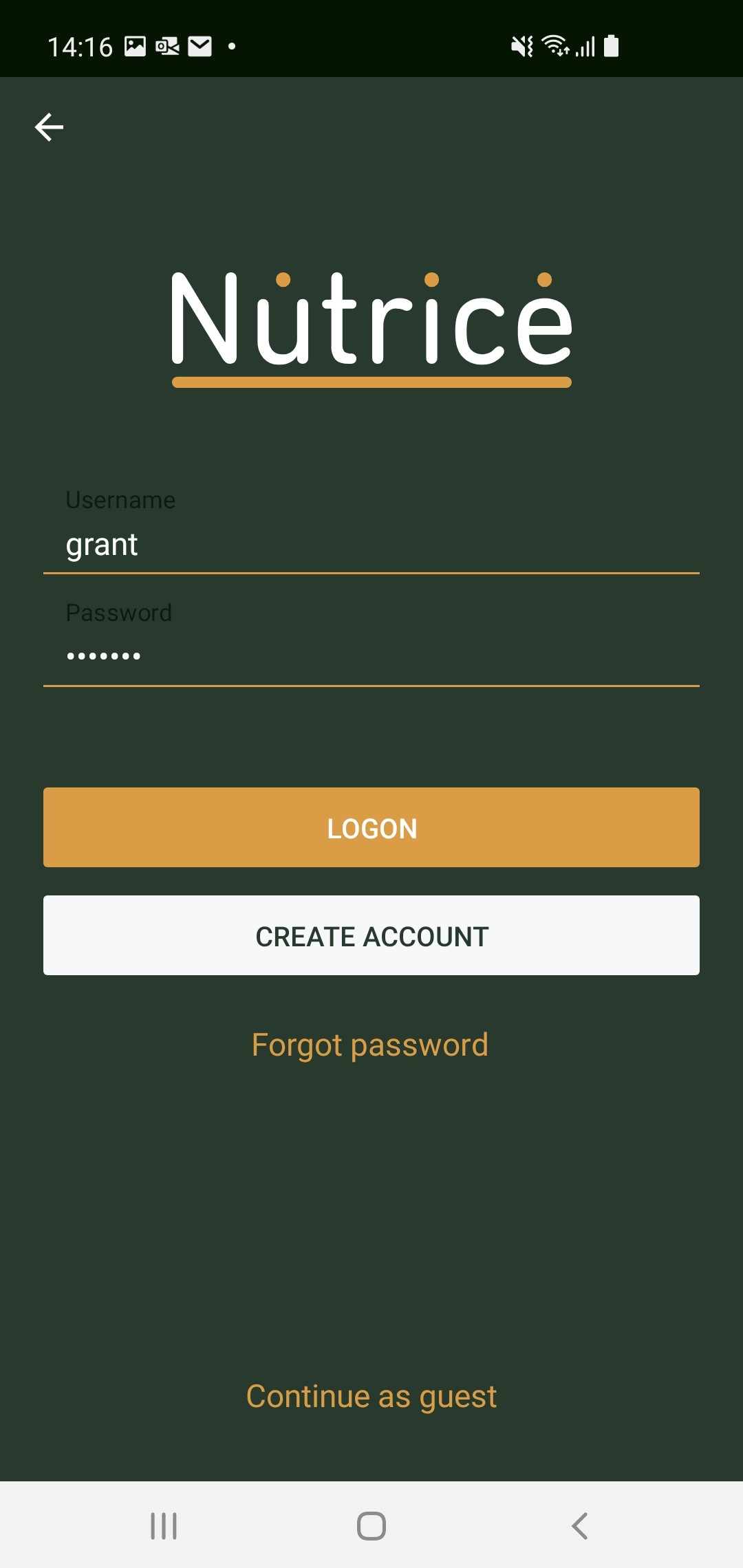 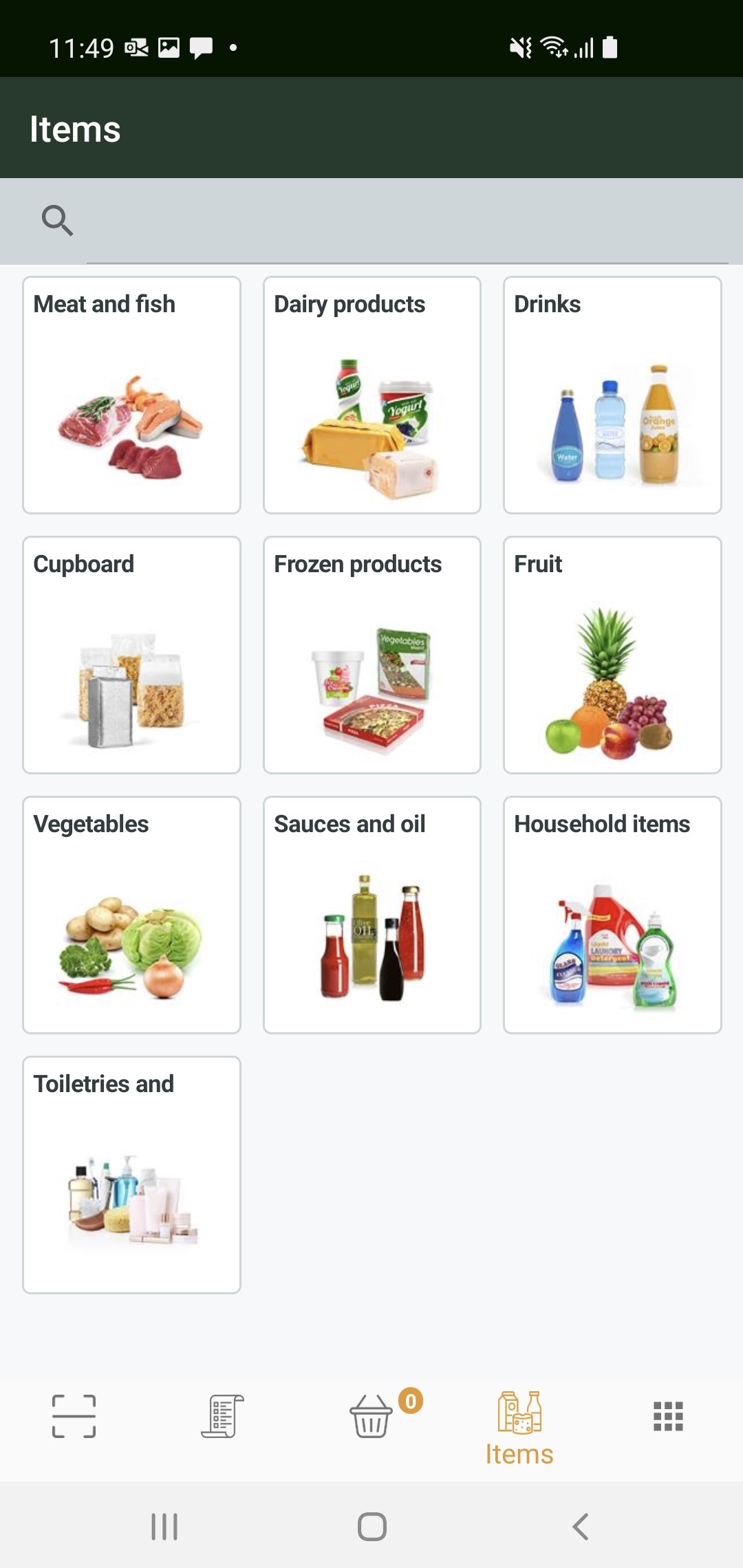 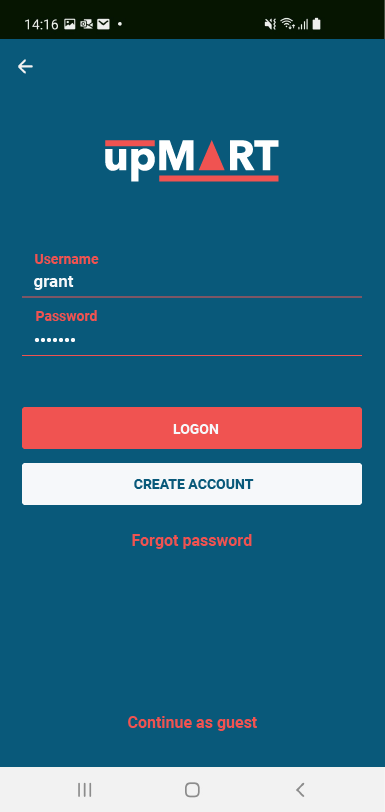 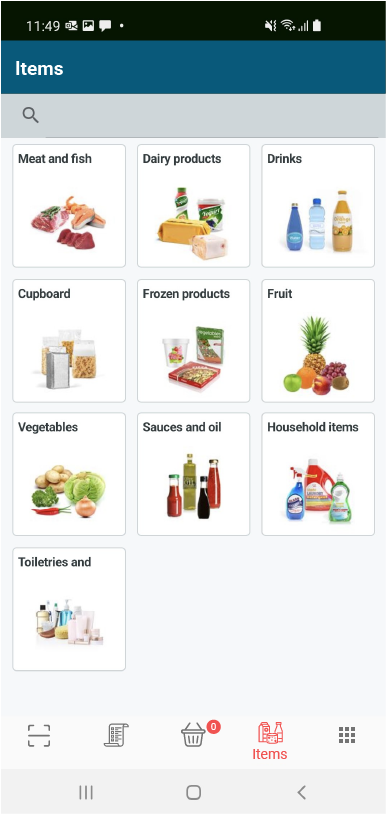 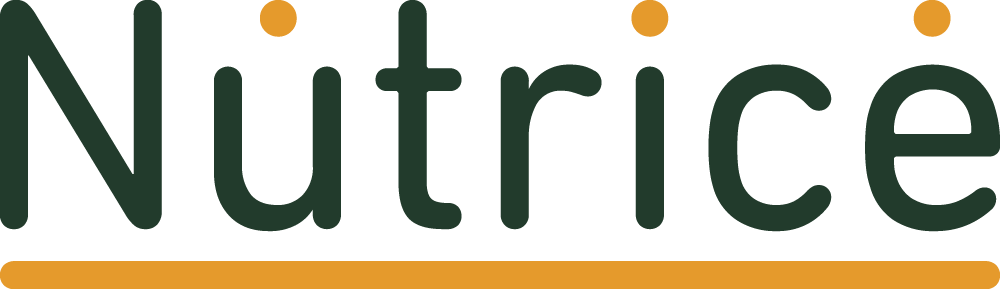 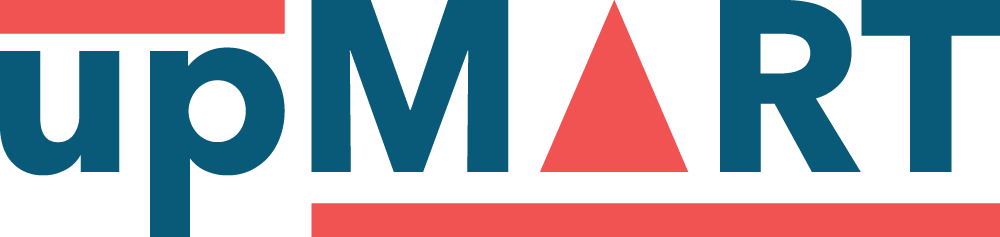 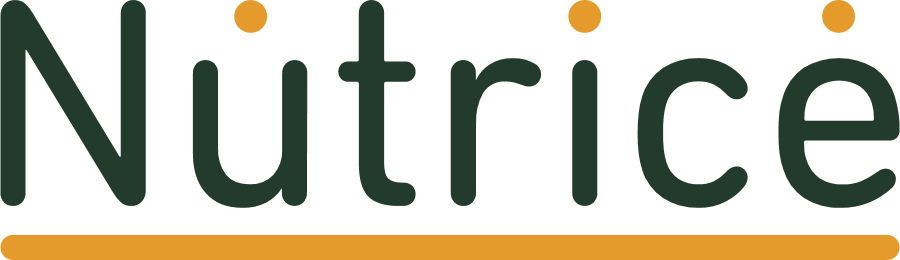 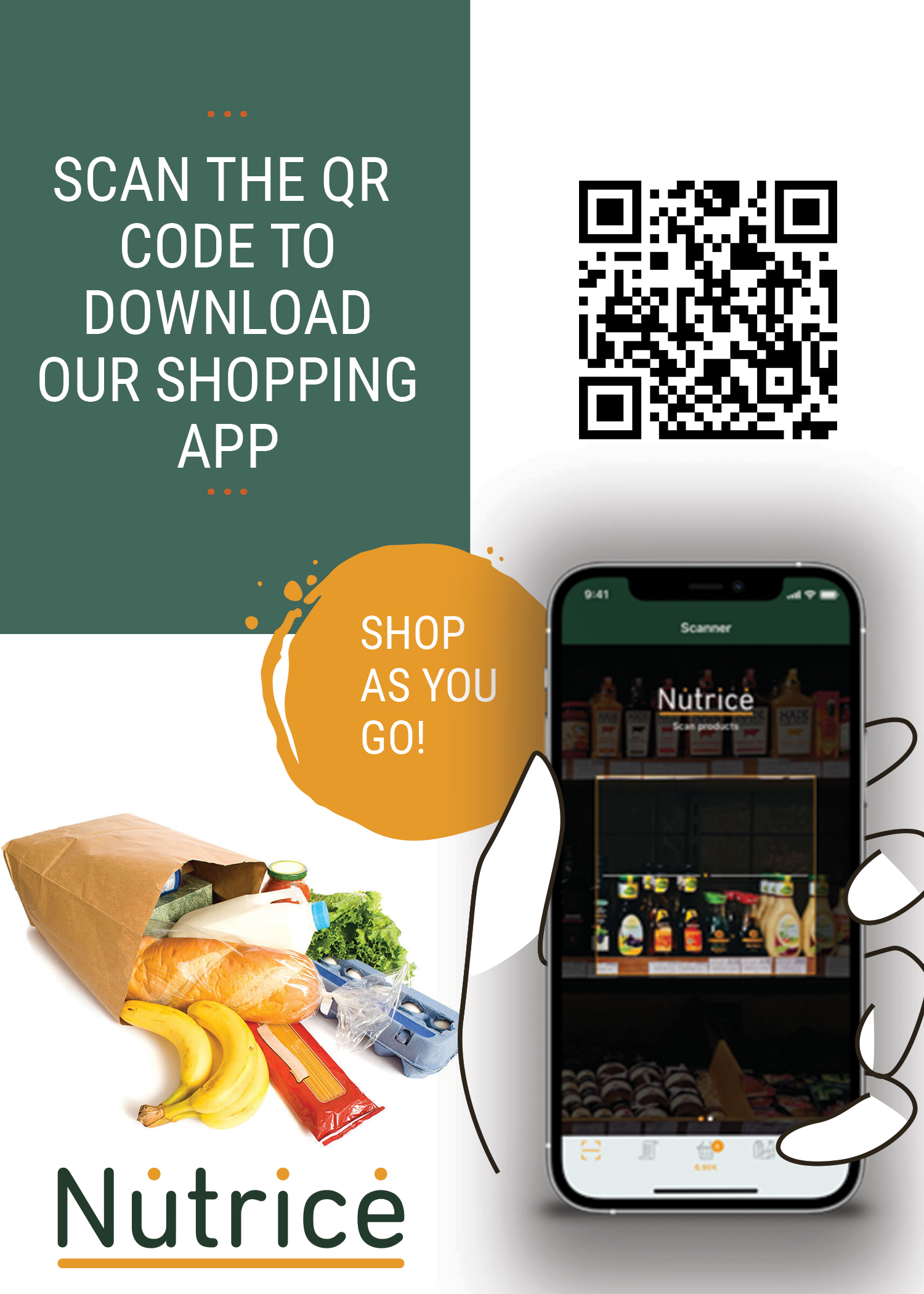 Take shopping into your own hands today with Nutrice ScanPayGo
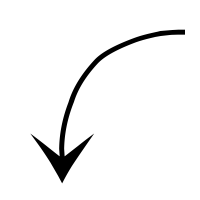 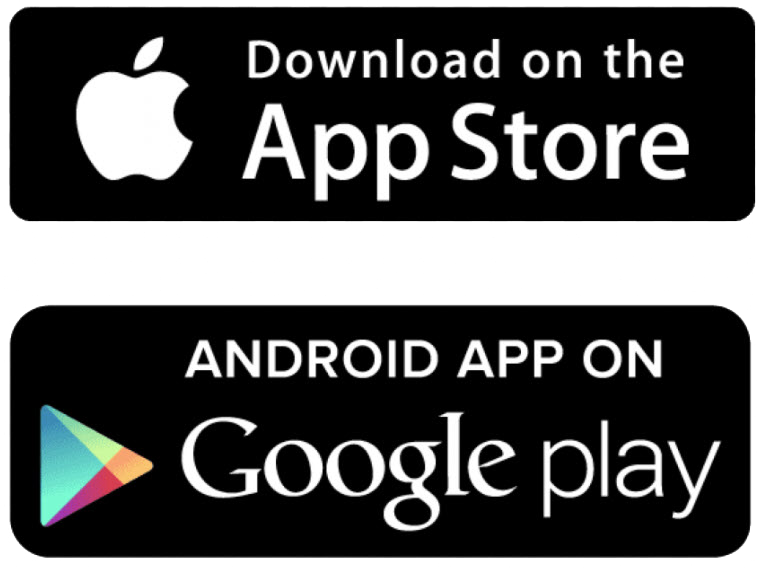 When in the store ..
Open the app and select store

Scan barcode of item
View item info and add to basket
Put the items straight into shopping bag    in cart

Repeat until end of shopping
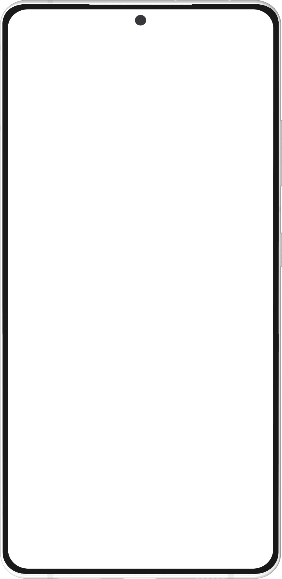 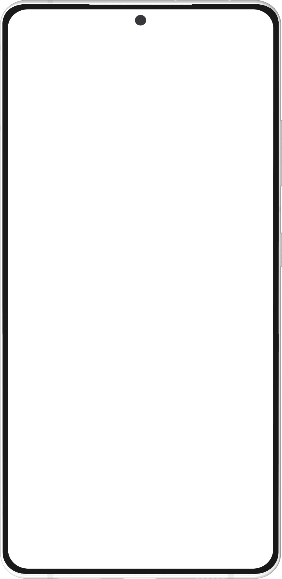 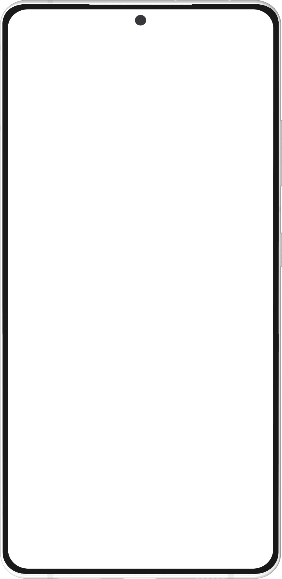 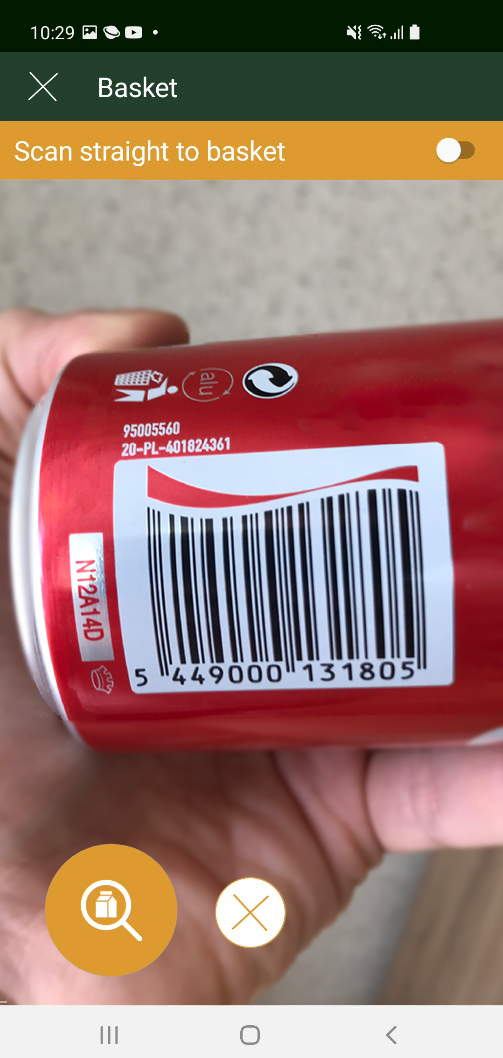 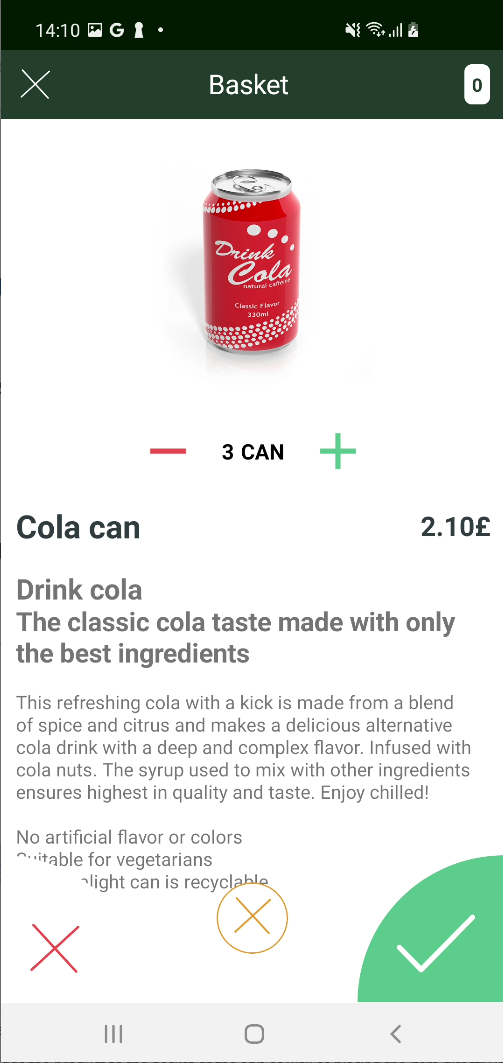 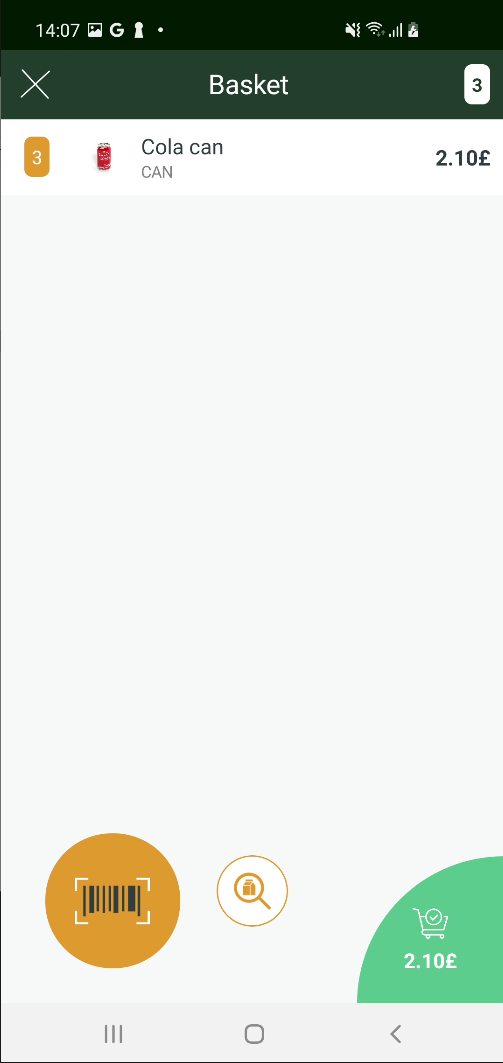 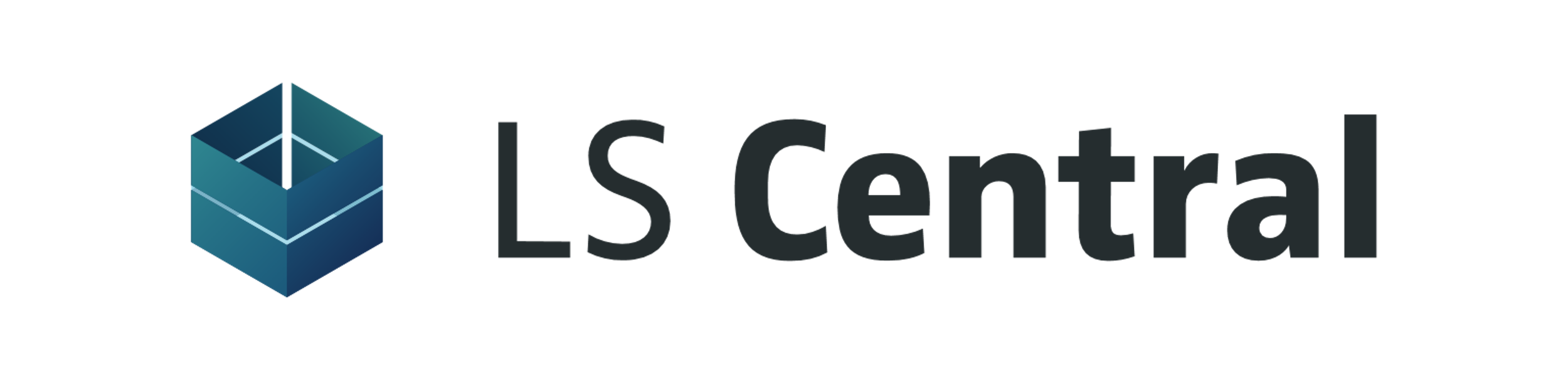 Easy checkout
Select payment method
Finalize payment
Receive confirmation and 
Leave the store
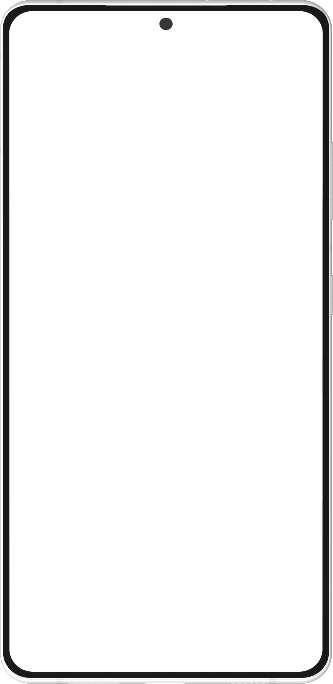 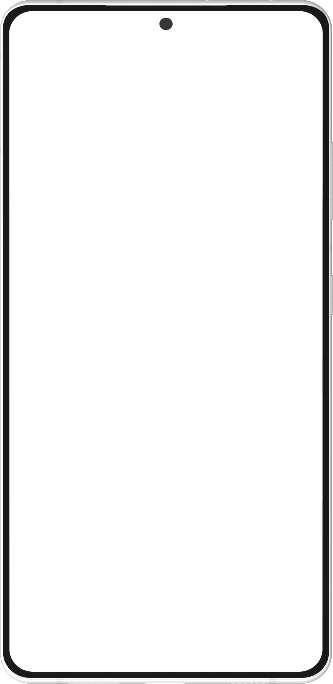 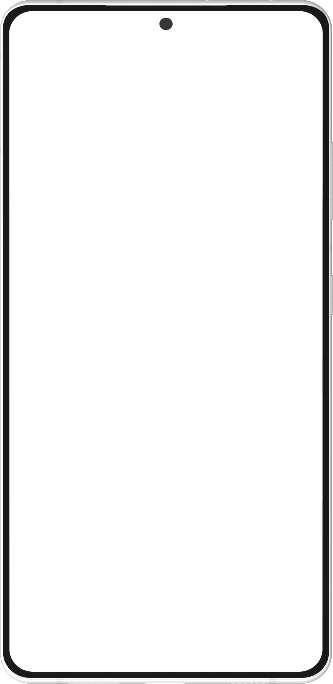 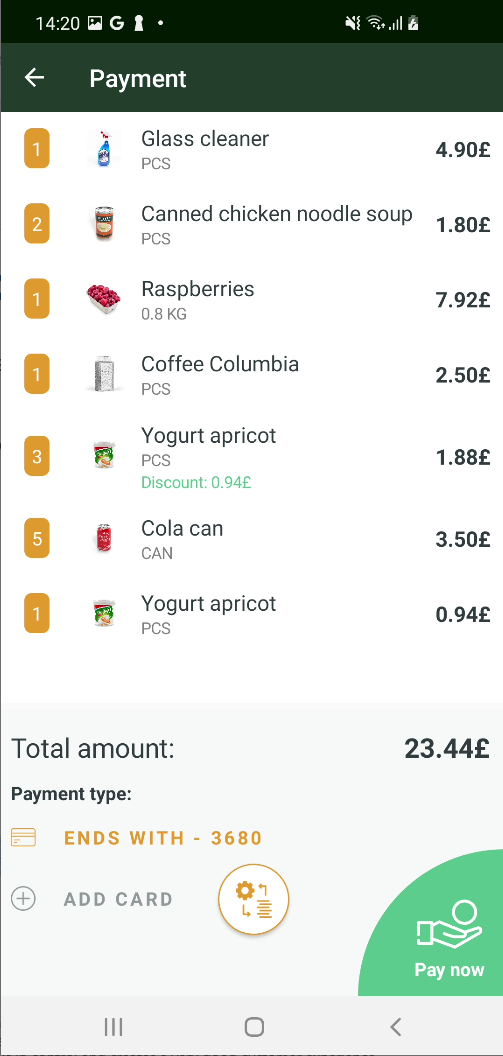 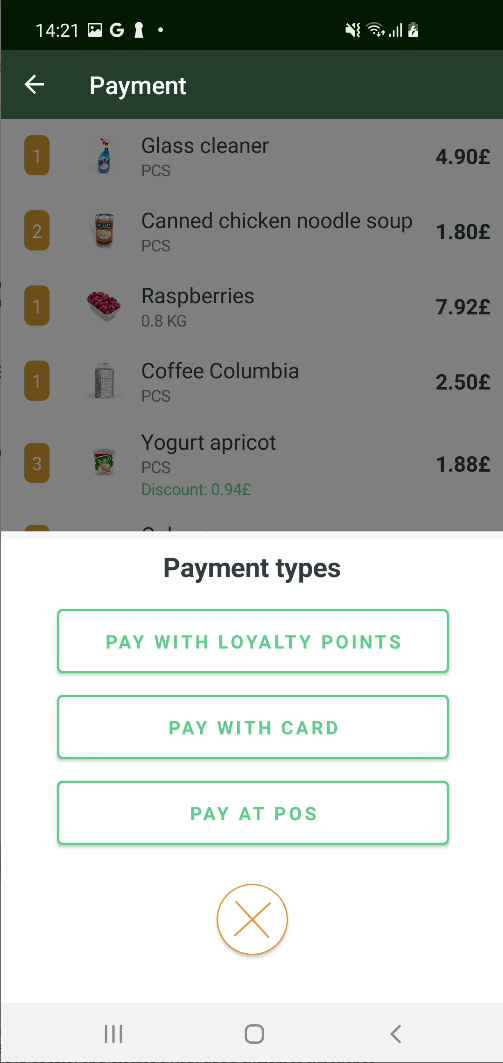 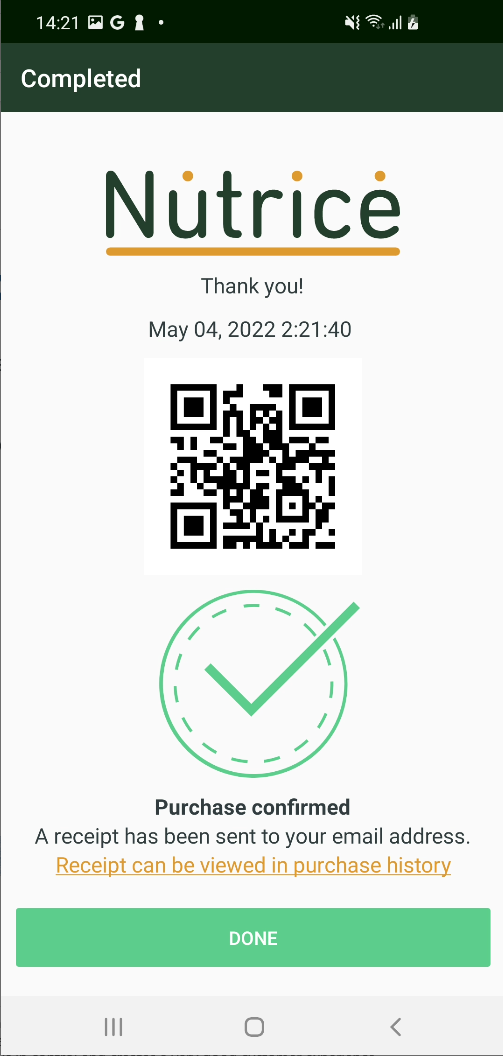 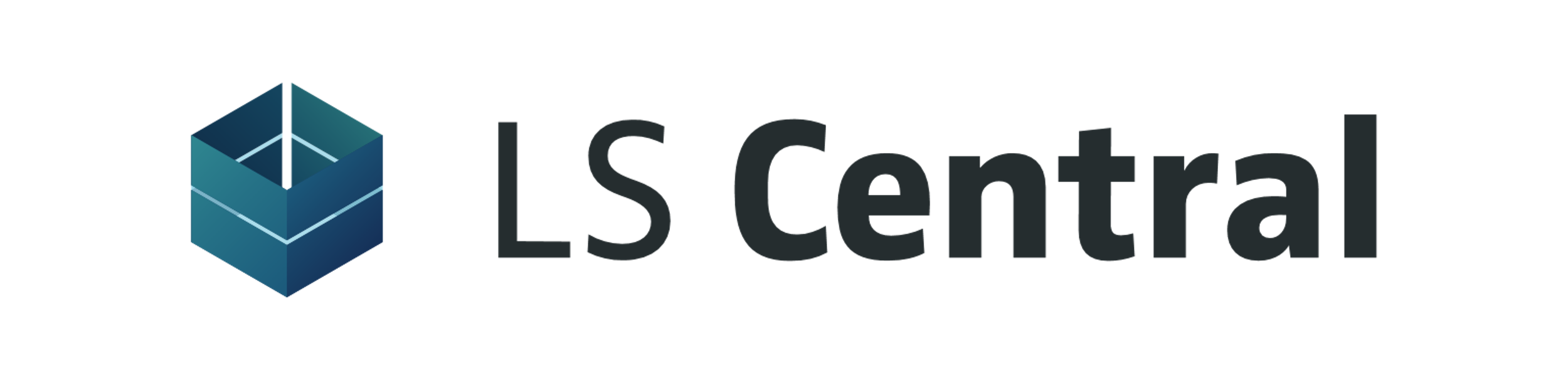 Use shopping lists
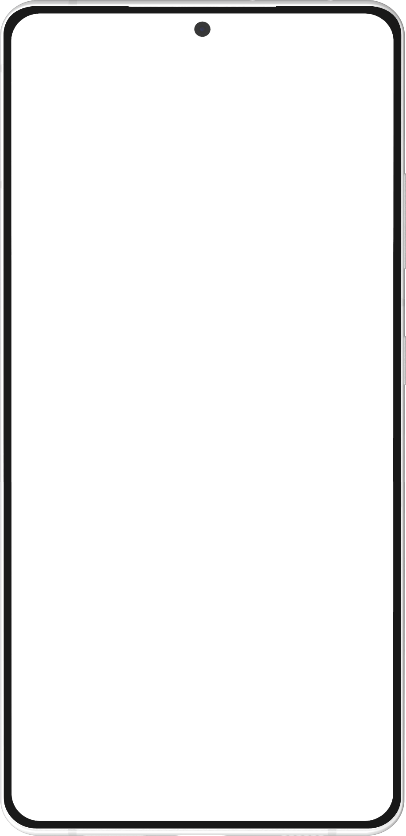 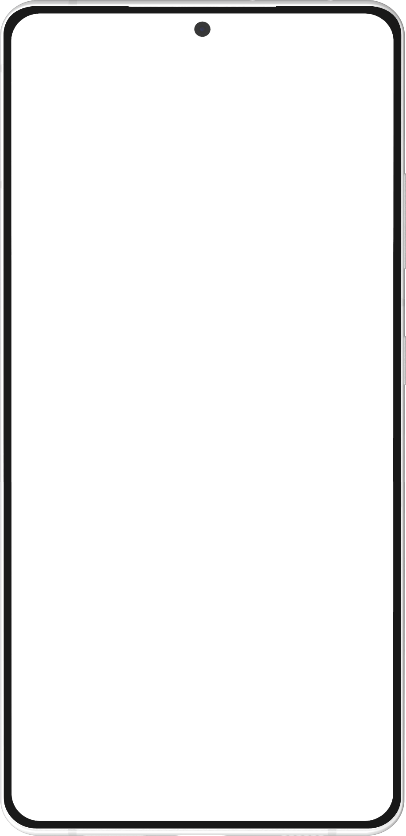 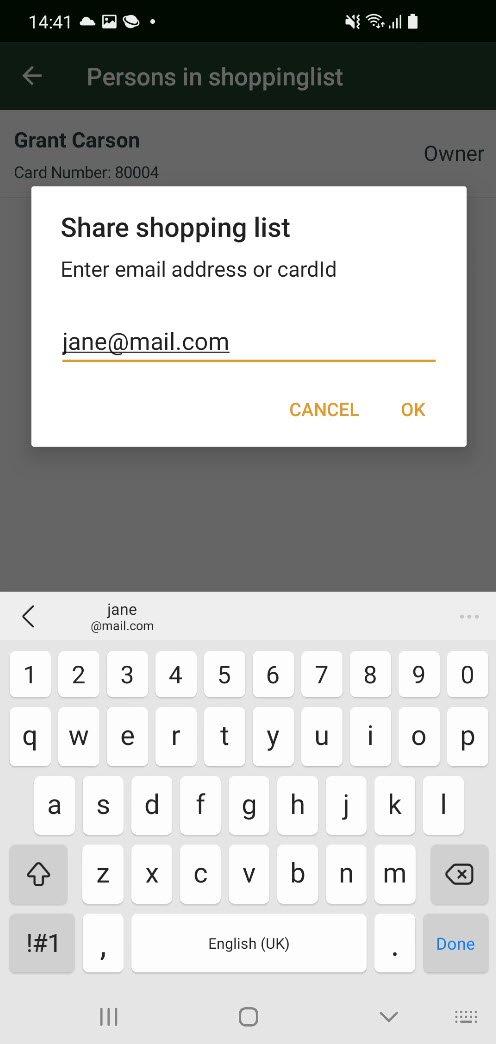 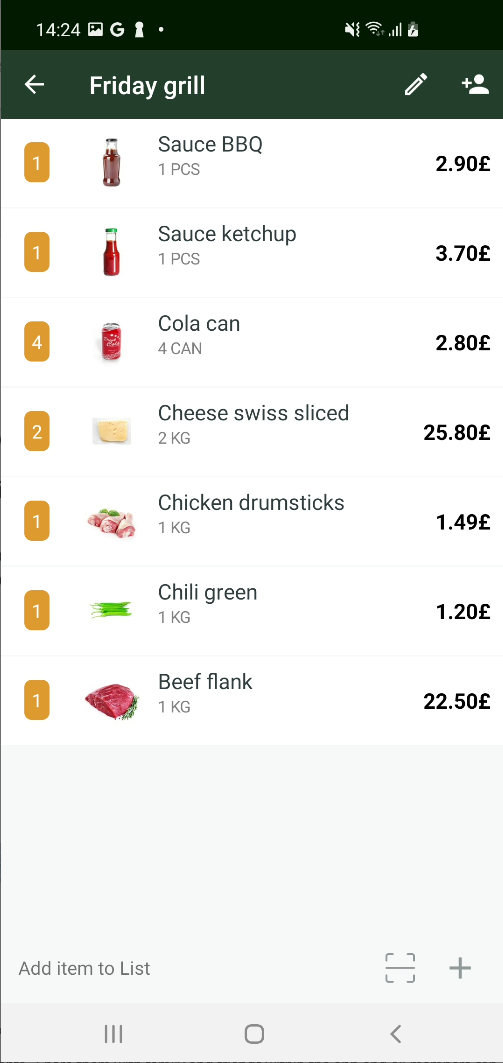 Create your shopping lists in the app
As many as you want
Share your shopping lists with family and friends within the app
All members can change, add and delete items in the lists
The best friend of the organized shopper
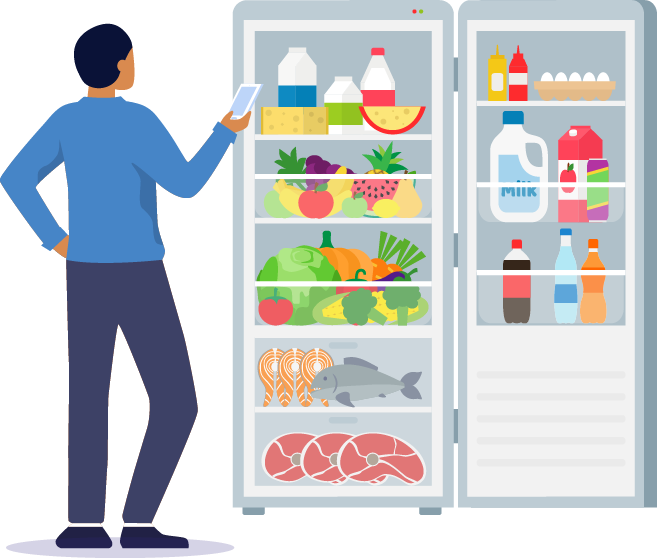 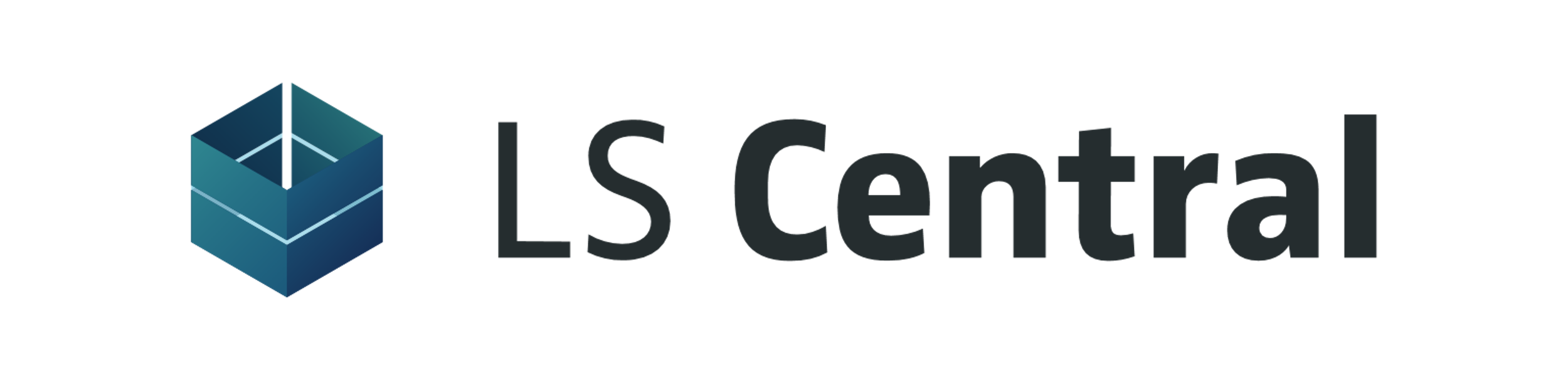 Security considerations
Concerns
Is the customer scanning all items and using the correct quantities? 
Is everything paid for when the customer leaves?
In ScanPayGo
After payment, two types of messages can be displayed:
Purchase confirmed
A store employee must first verify purchase
Controlled by LS Central settings
A part of implementation
Configure to line with retailers’ rules and processes
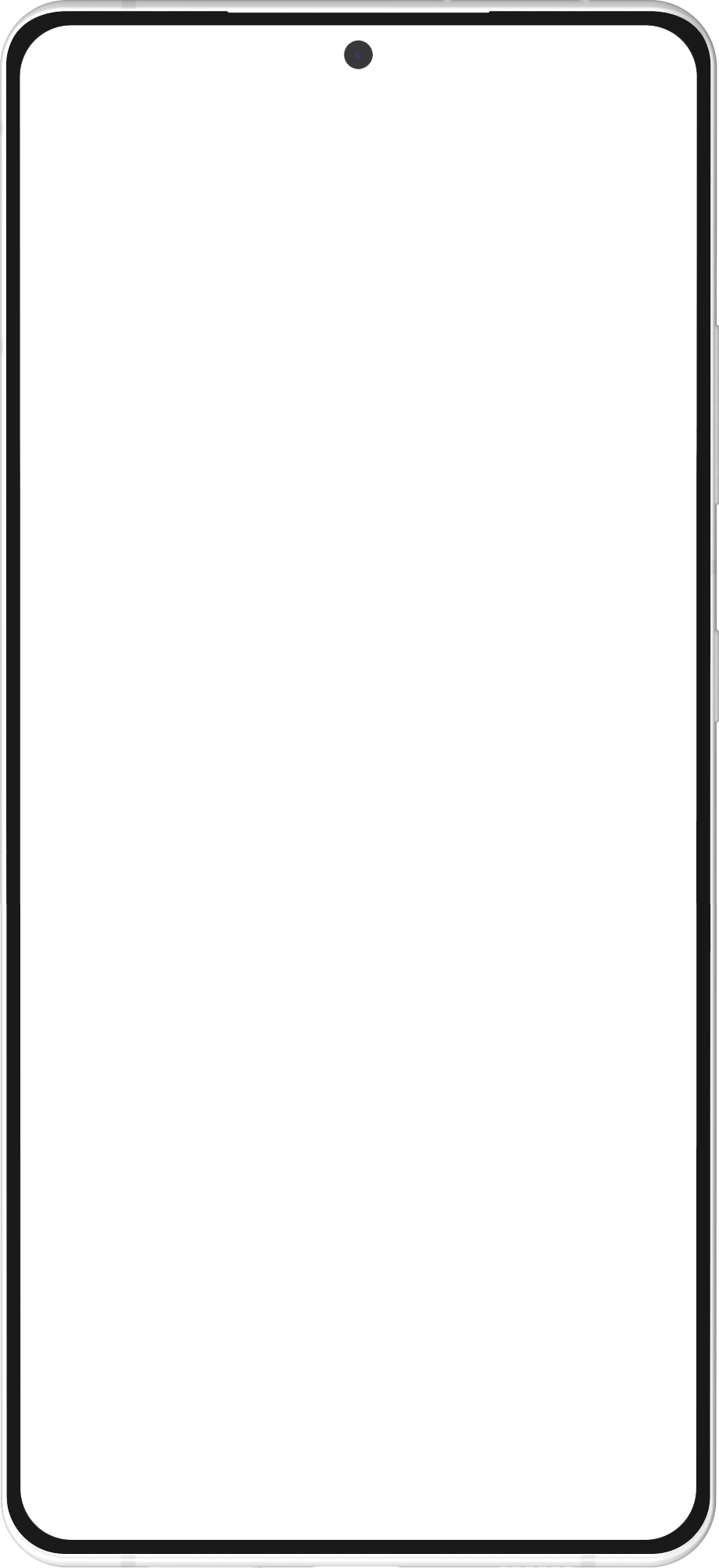 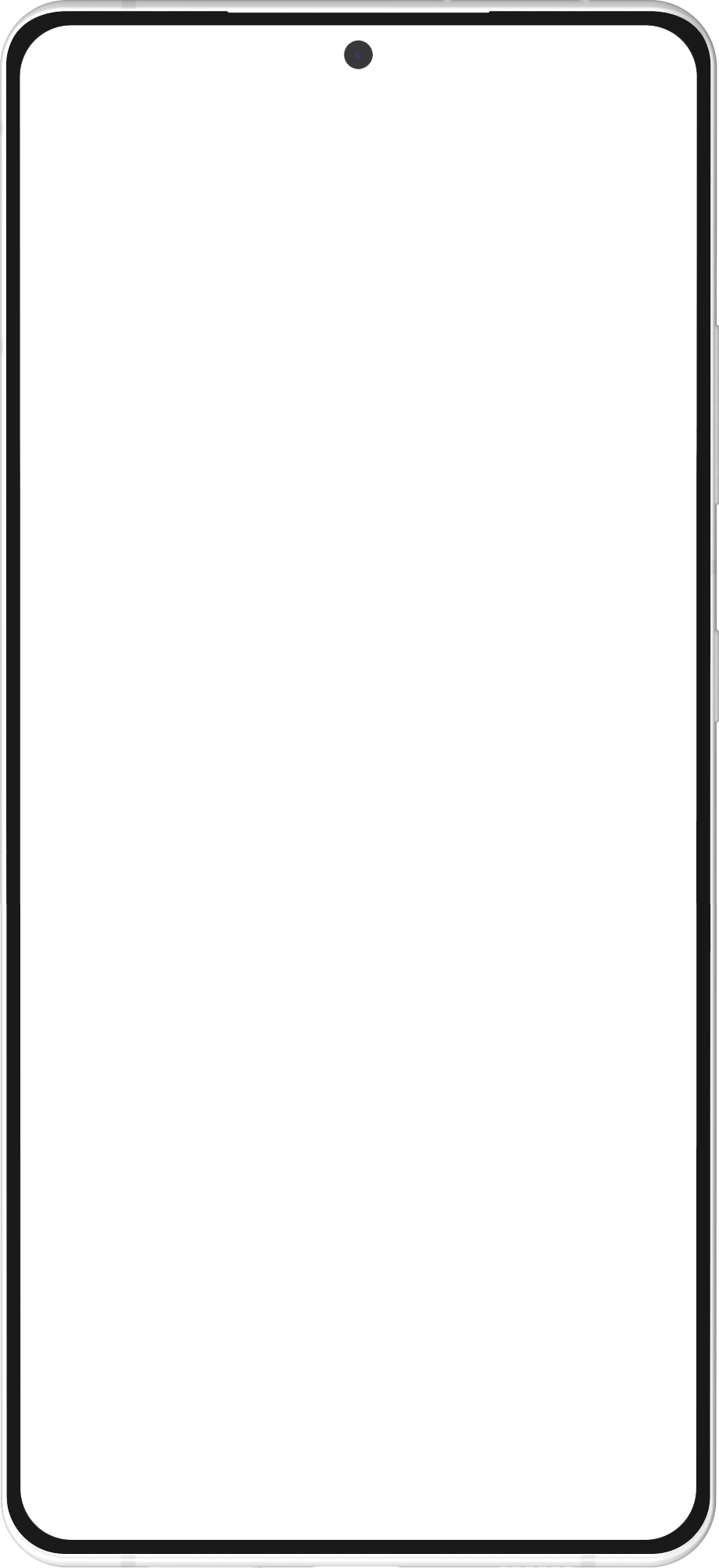 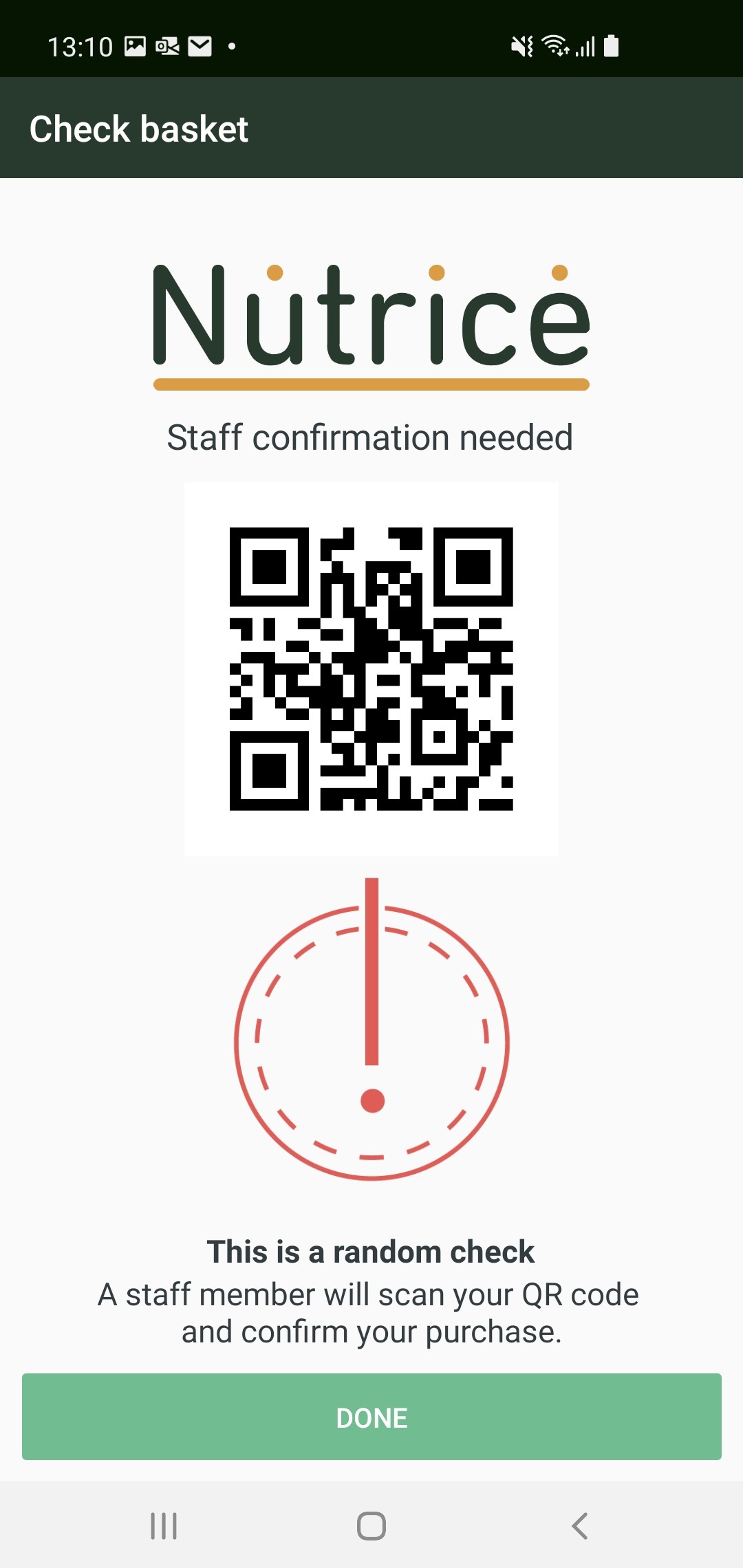 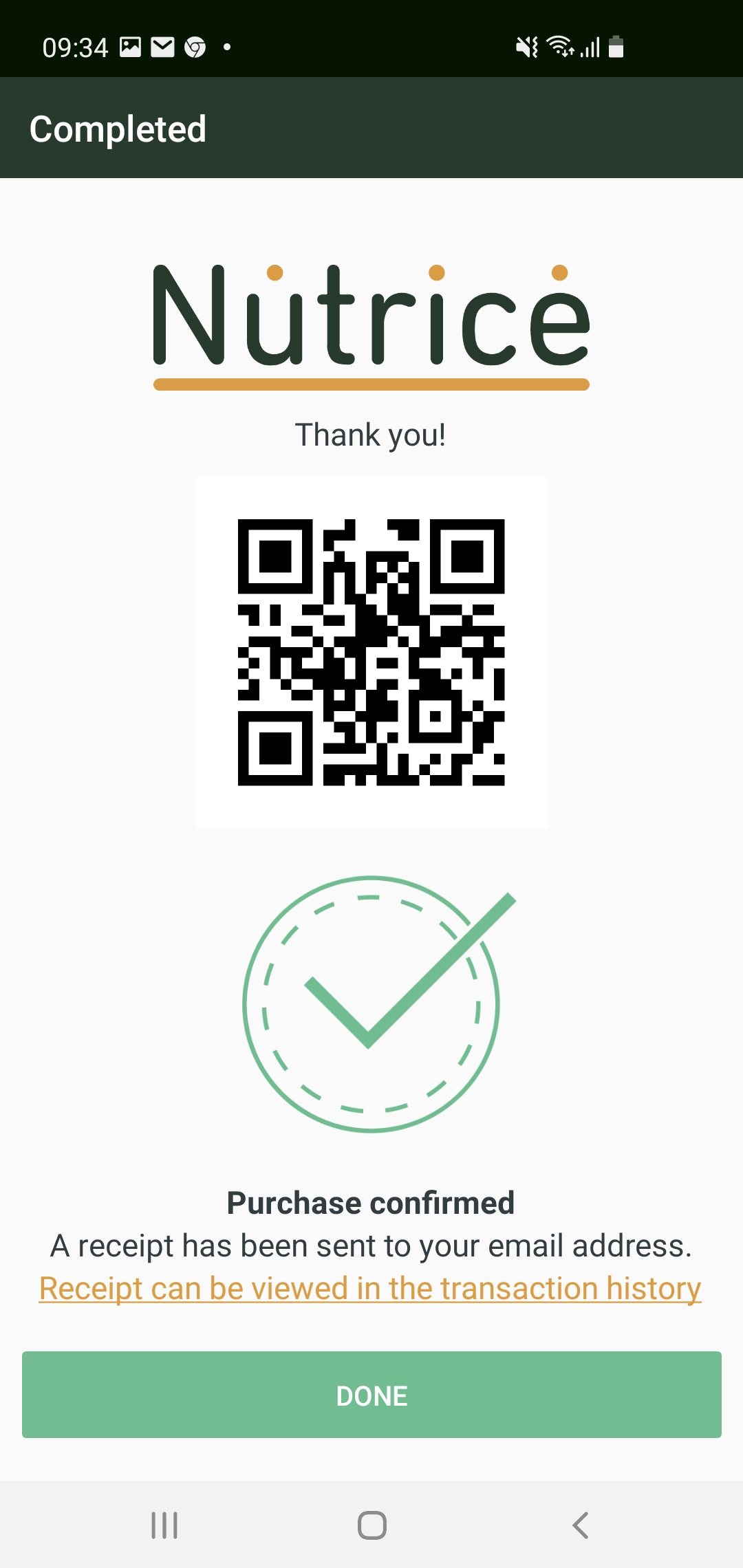 Availability and licensing
Availability – Scan Pay Go will be available with  LS Central 20.1 (June)

Licensing - Transaction fees for the app’s usage to   be charged in the following month.
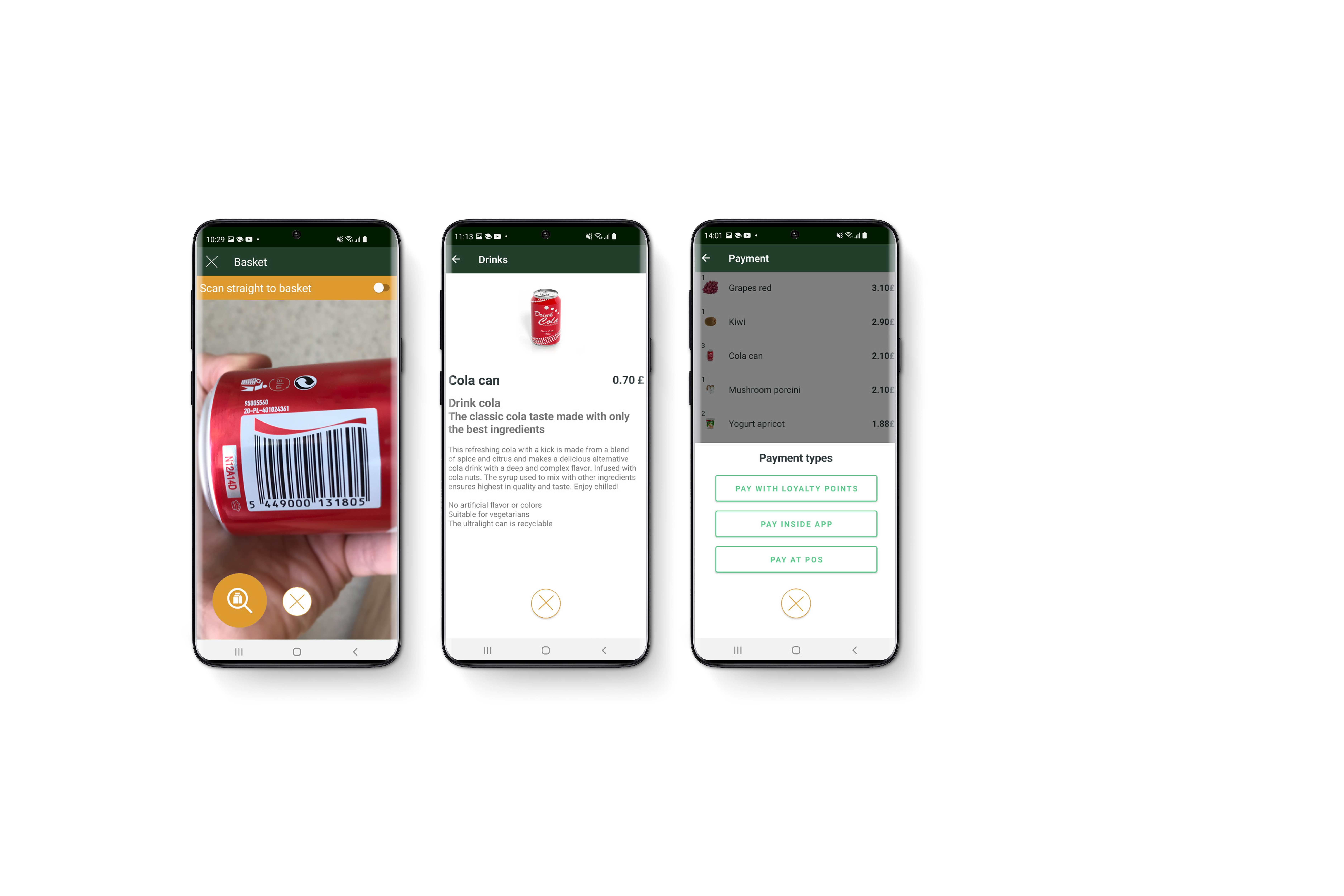